Система работы по гражданско-патриотическому 
воспитанию на базе
 школьного музея
Автор: Богданова Зоя Геннадьевна,учитель истории, руководитель историко-краеведческого музея МБОУ «СШ№16» города Смоленска2020год
Цель работы:
Развивать познавательные интересы у учащихся в изучении истории; формировать у них умения и навыки получения новых знаний на основе работы с краеведческим материалом школьного музея; помочь в воспитании духовно-нравственных качеств личности.
Задачи работы:
показать, что использование материалов школьного музея на уроках истории и обществознания в 6-11 классах помогает учащимся наглядно, доступно, научно получить информацию по отдельным темам и тем самым способствует «приведению в соответствие содержания образования возрастным закономерностям развития учащихся»;
подтвердить, что проведение нетрадиционных форм уроков в музее, выполнение творческих заданий придают деятельностный характер образованию;
показать, что работа в музее способствует «формированию ключевых компетенций – готовности учащихся использовать усвоенные знания и умения для решения практических задач» (работа с историческими документами; проведение экскурсий; написание сочинений, рассказов, рефератов);
доказать, что уроки, внеклассные мероприятия и работа в Совете музея способствует в целом усилению воспитательного потенциала школы; 
показать, что проведение уроков мужества, общение с ветеранами Великой Отечественной войны обогащает учащихся духовно и помогает формировать в них нравственные качества личности.
Историко-краеведческий музей
05.05.2000г. – по настоящее время



Экспозиции:
Из истории школы
Дорогами войны
Из истории 
Дальней Авиации
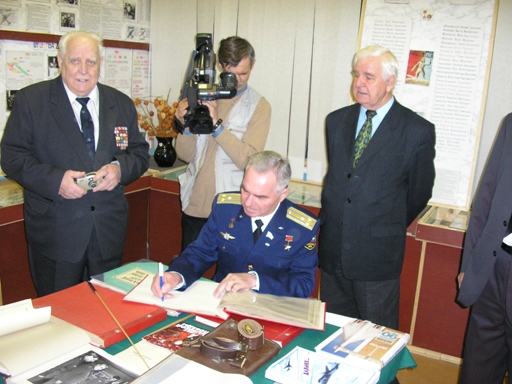 Из истории школы
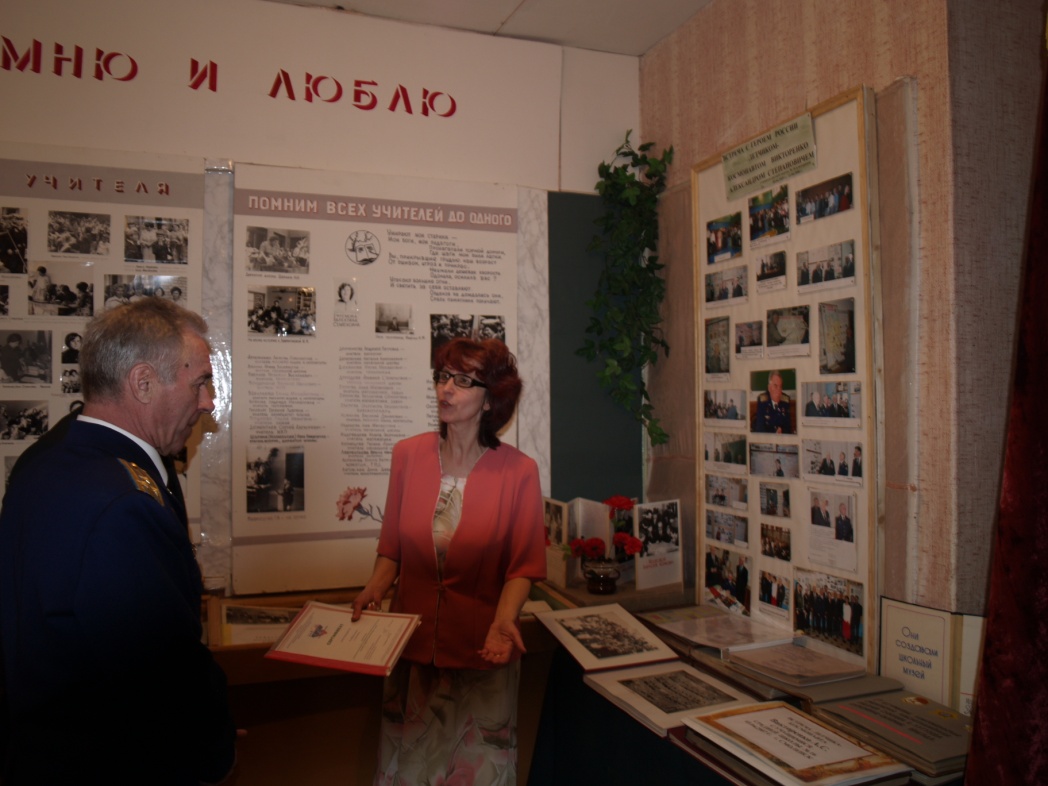 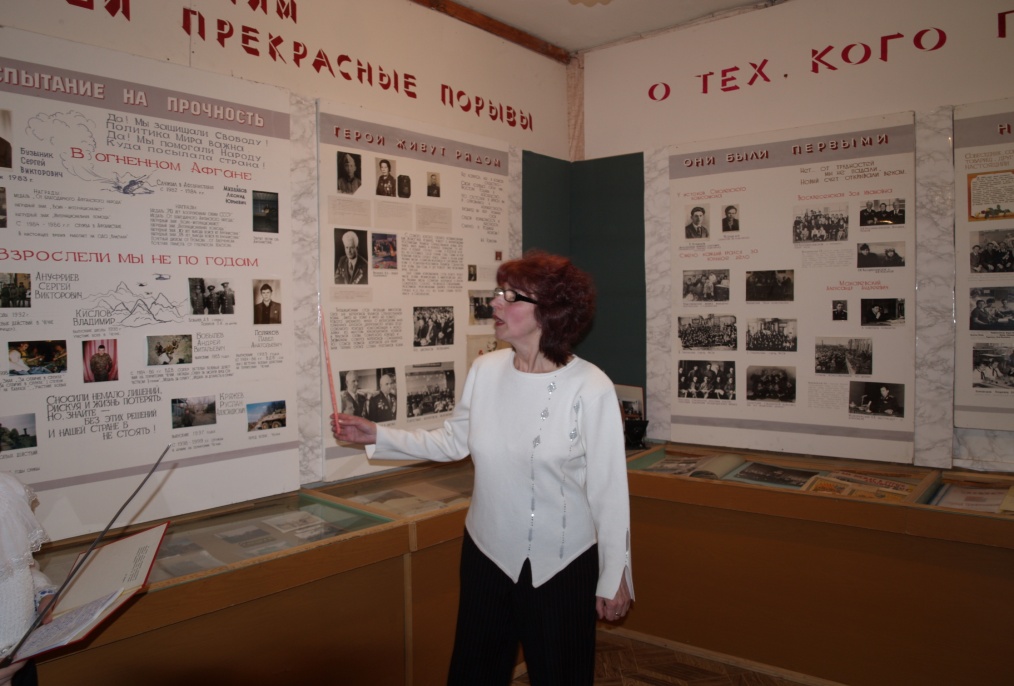 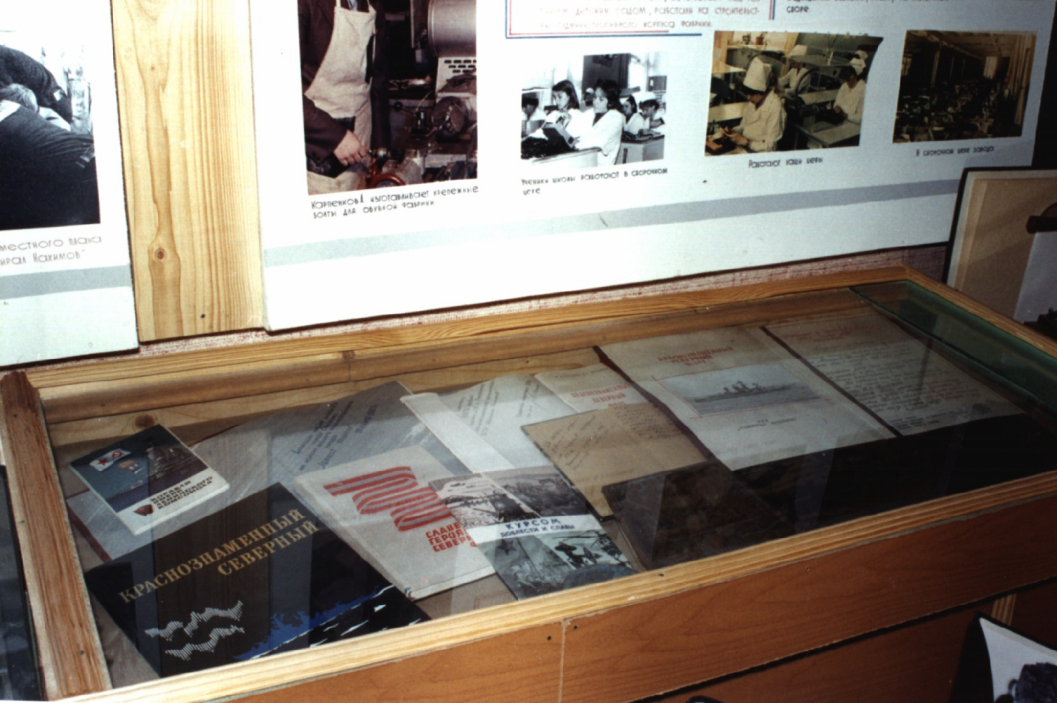 Из истории Дальней Авиации
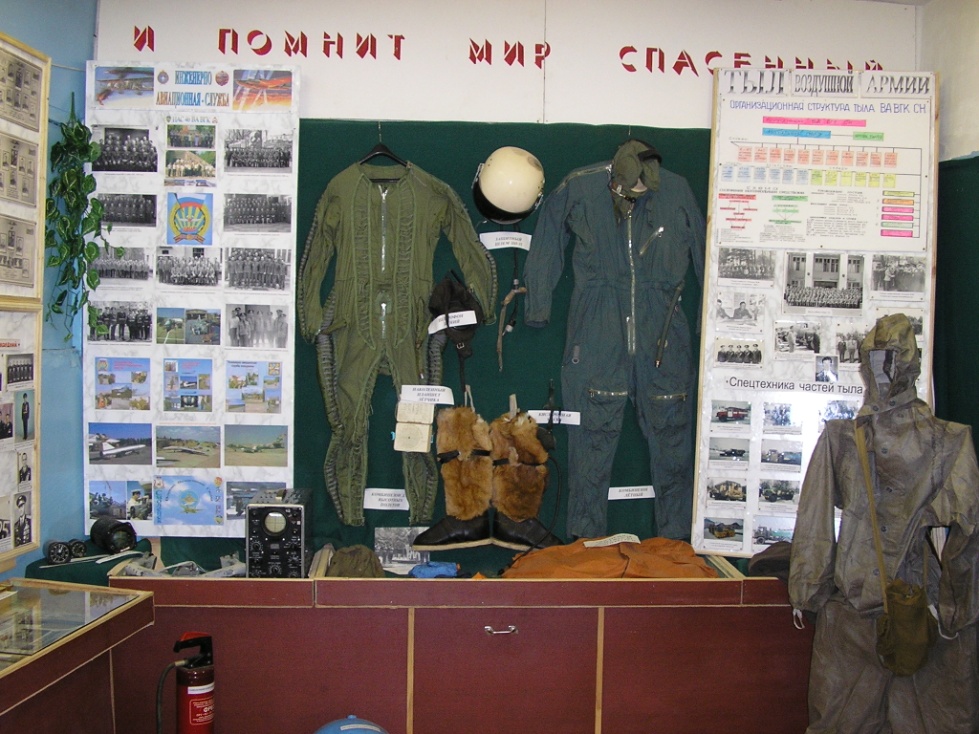 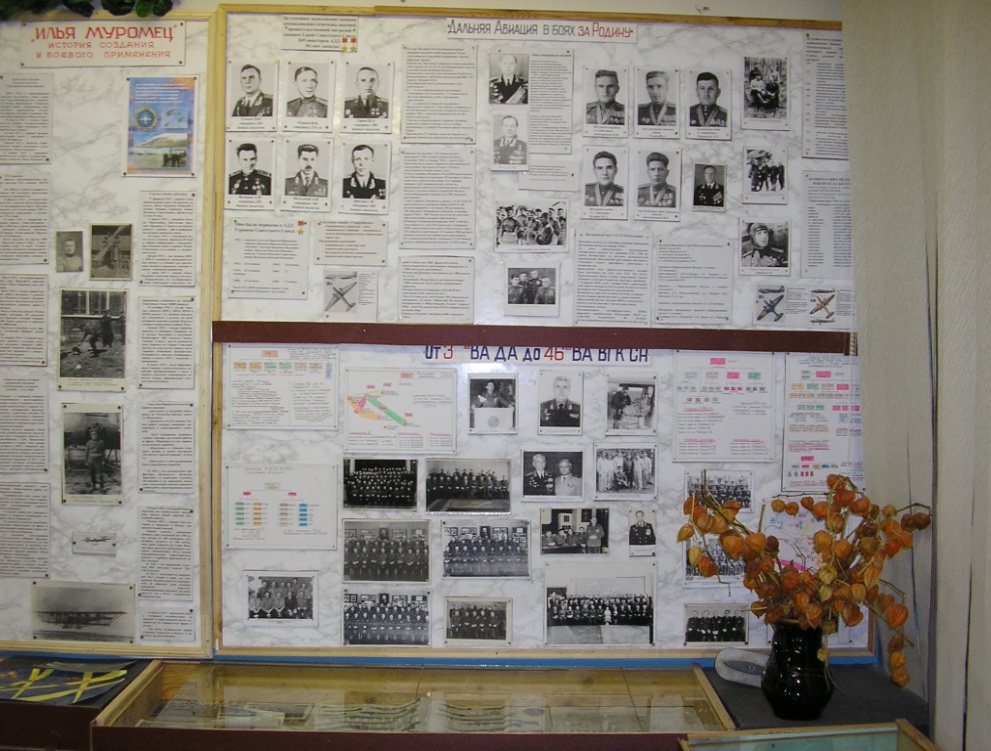 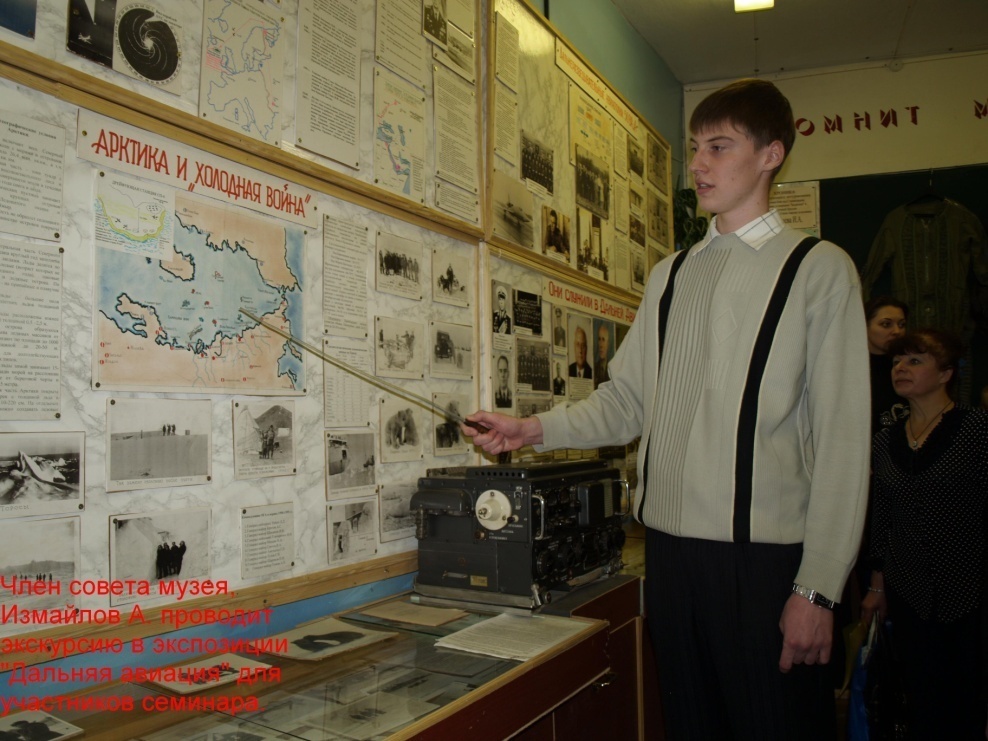 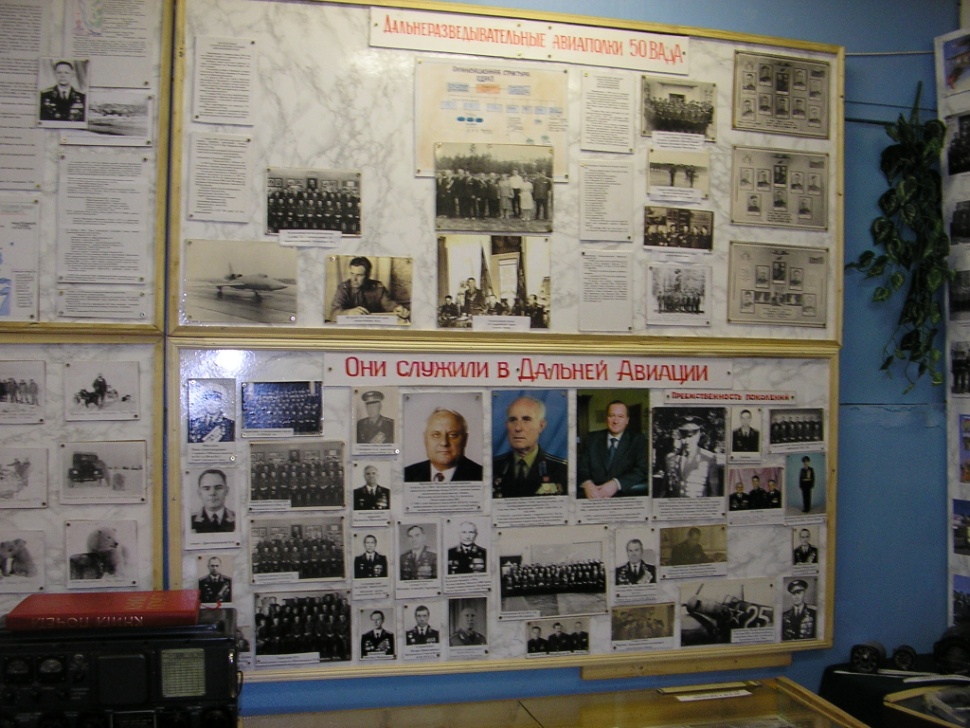 Дорогами войны
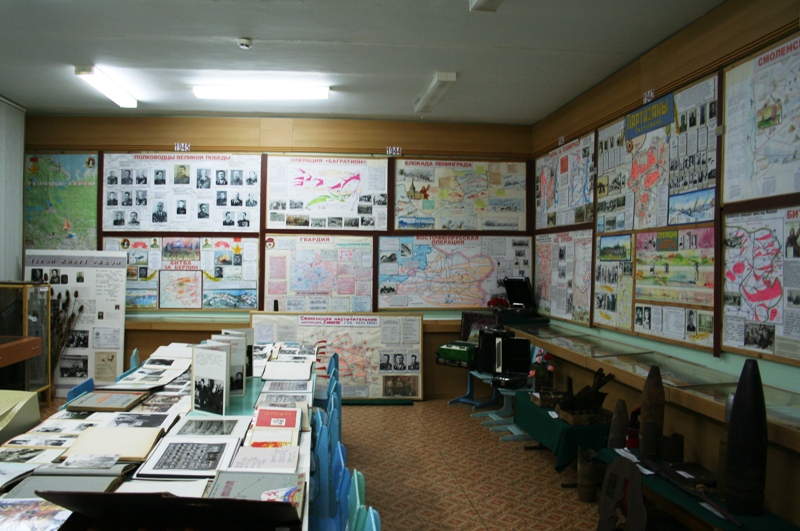 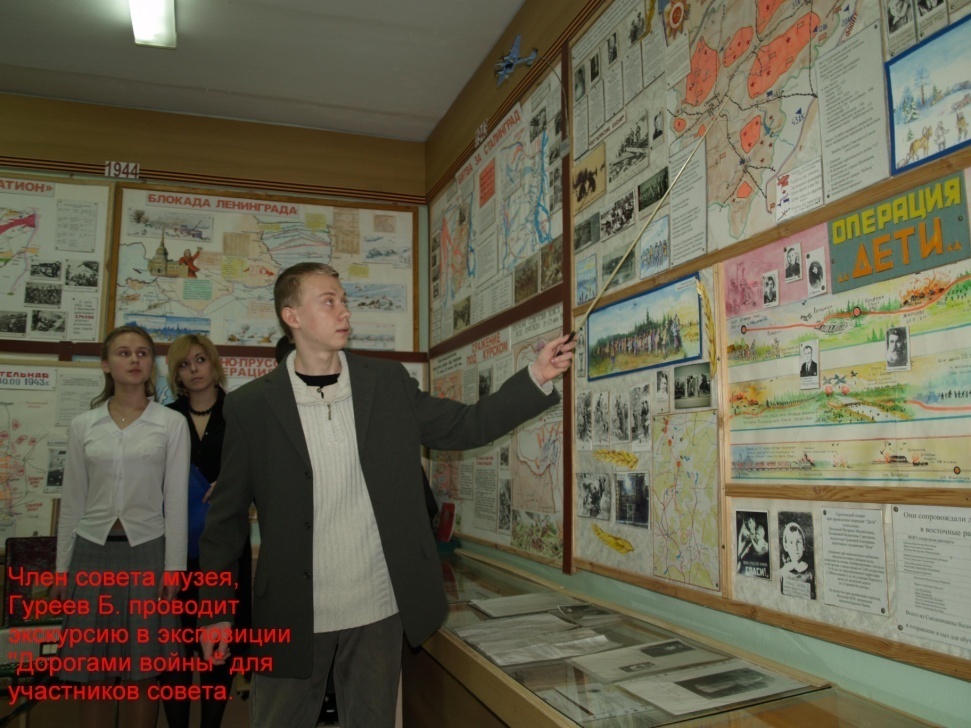 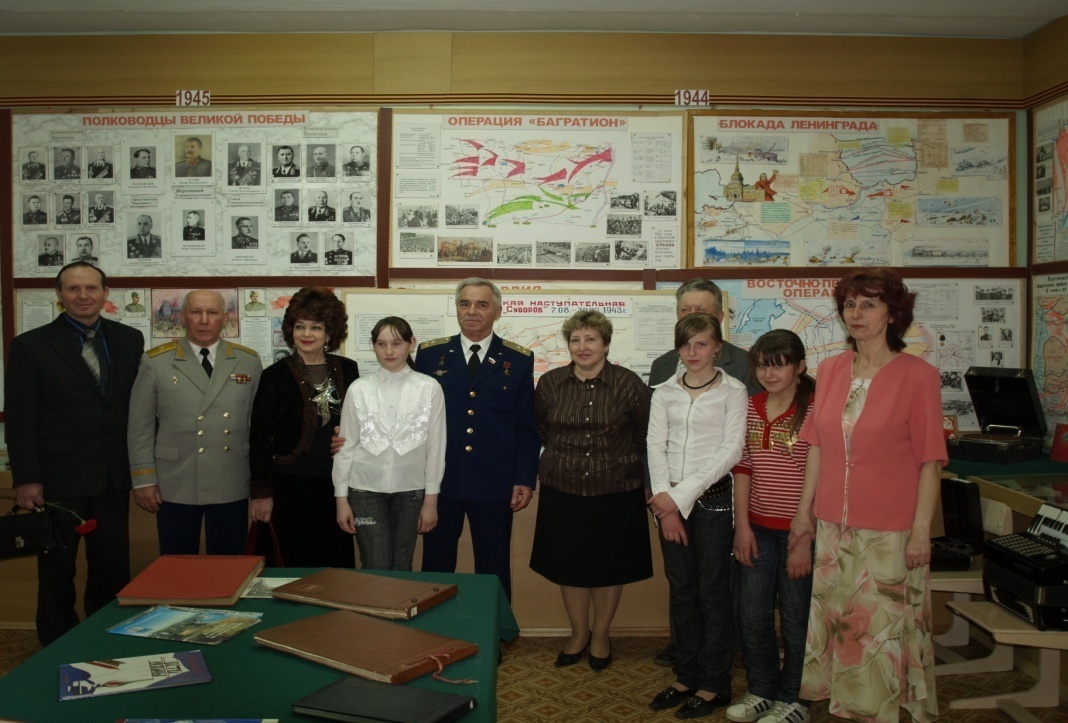 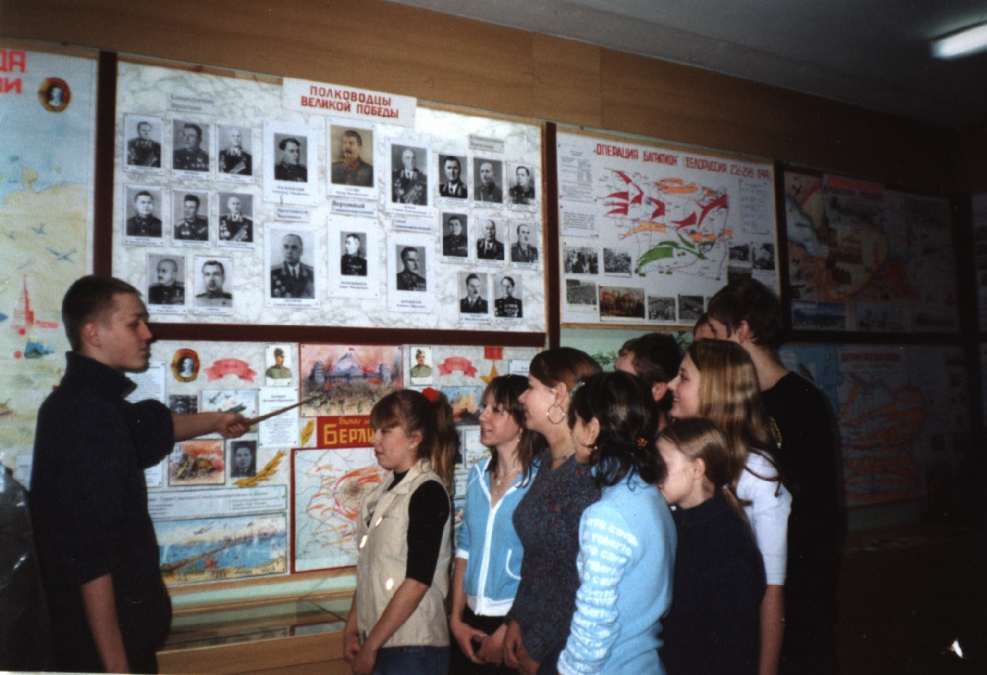 Главные направления деятельности музея
поисково-краеведческая работа с целью пополнения фондов и расширения экспозиции по увековечиванию подвига смолян в сражениях;
 совершенствование содержания, форм и методов  собирательской и исследовательской деятельности;
 участие в туристско-краеведческом движении «Отечество»;
 использование материалов музея в учебном процессе по общественным и гуманитарным дисциплинам, а также в воспитательной работе по формированию жизненной позиции учащихся;
 развитие сотрудничества с ветеранскими организациями по патриотическому воспитанию подрастающего поколения;
 создание базы цифровых ресурсов школьного музея и её применение в учебно-воспитательном процессе.
ПЛАН 
работы кружка «Поиск» историко-краеведческого музея
МБОУ «СШ № 16» города Смоленска
на 2019-2020 учебный год
Основные формы работы школьного музея
Экскурсионно-просветительская работа
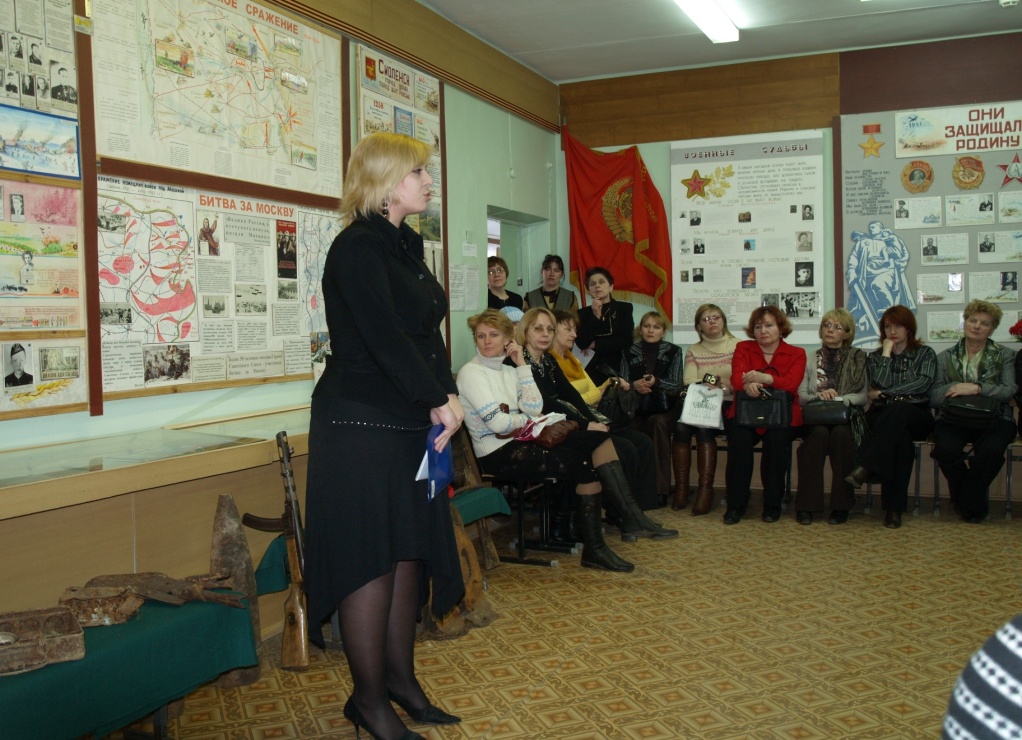 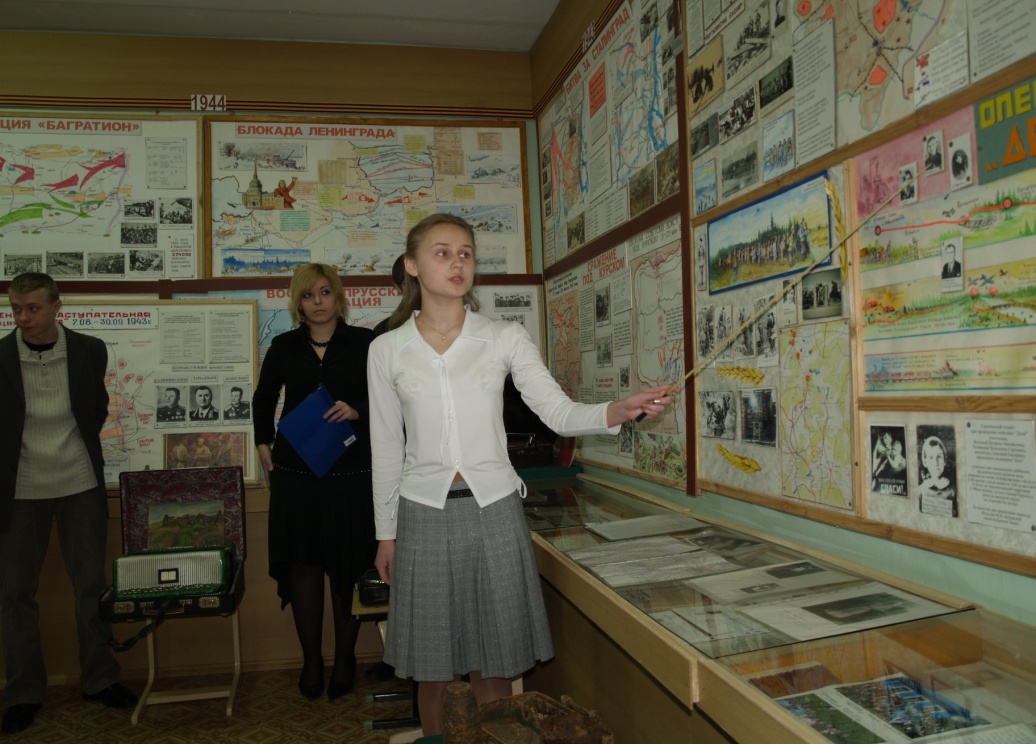 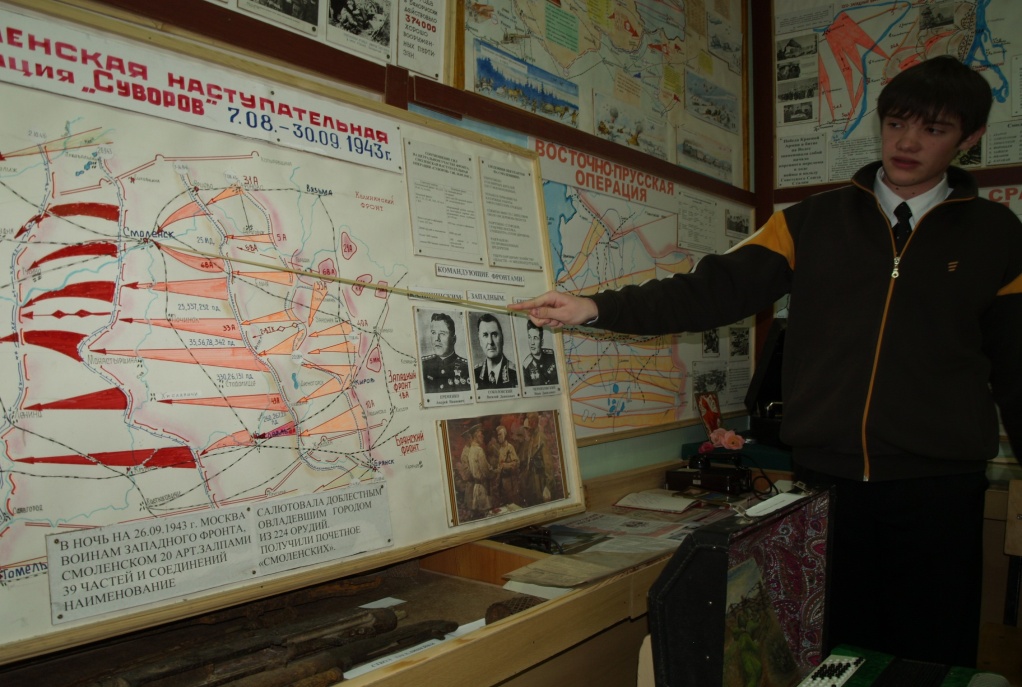 Дружба с ветеранами
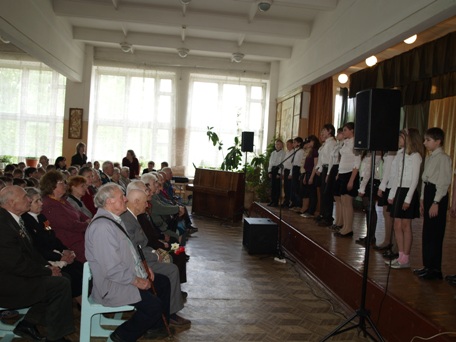 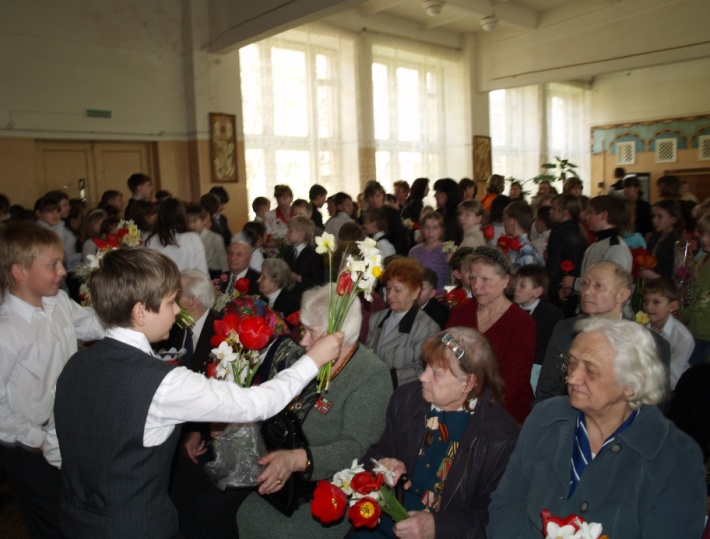 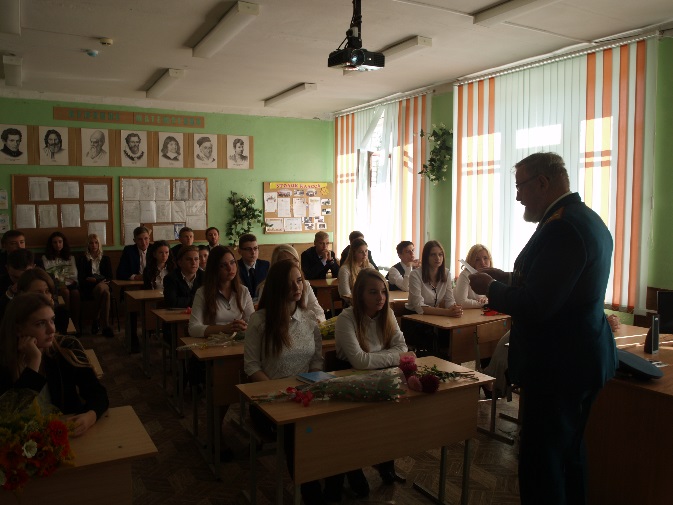 Ветераны частые      гости школы   и в будни,       и в праздники.
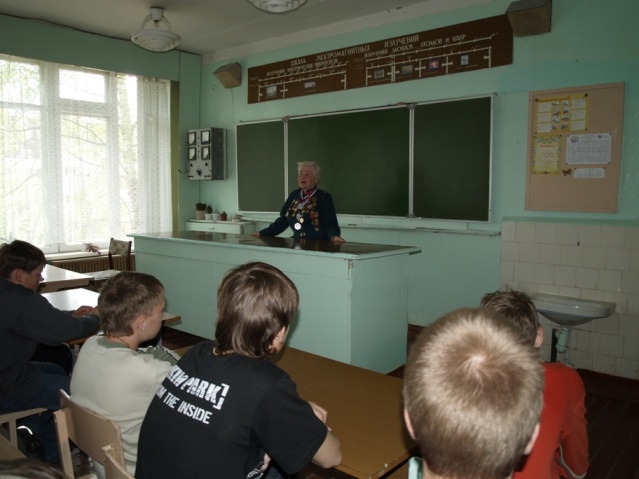 Огромную практическую помощь оказывают ветераны, которые  ежегодно присутствуют и выступают на линейках, посвящённых Дню Знаний; проводят беседы, Уроки мужества, посвящённые Дню города, Дню Защитника Отечества и Дню Победы; помогают в сборе материала и оформлении экспозиций школьных музеев.
День Знаний
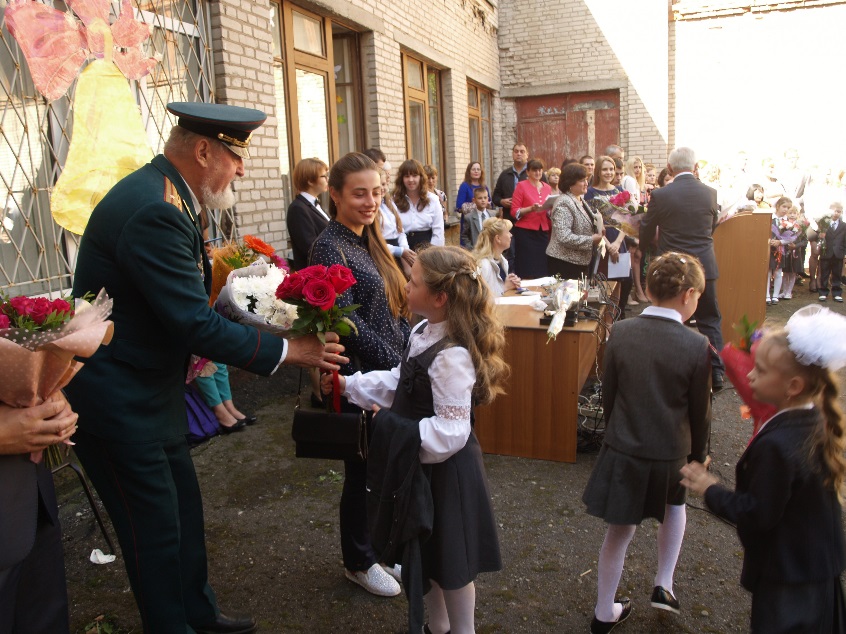 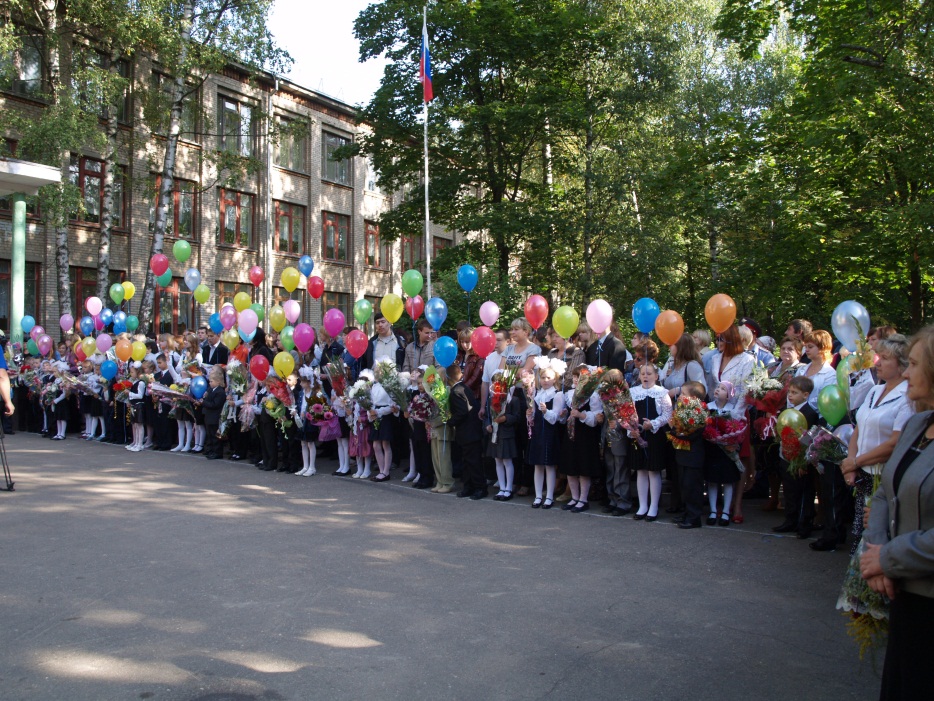 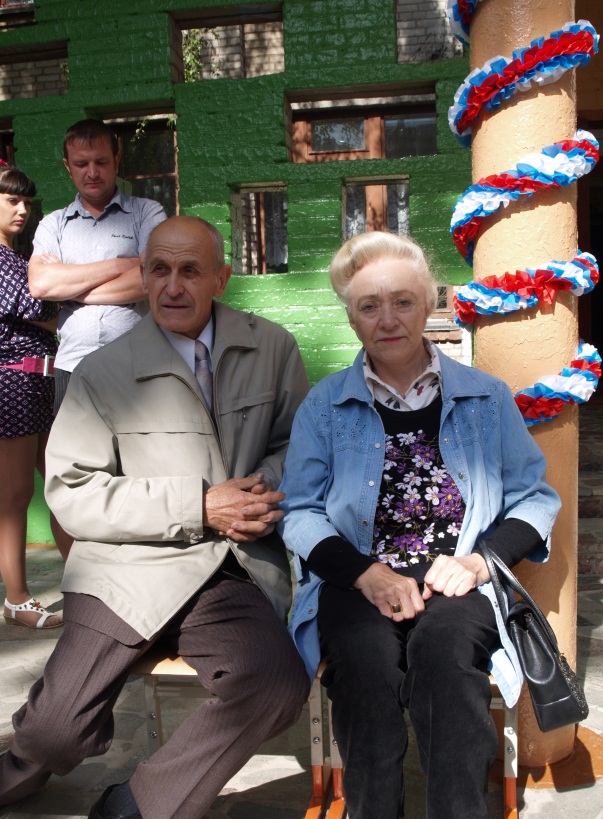 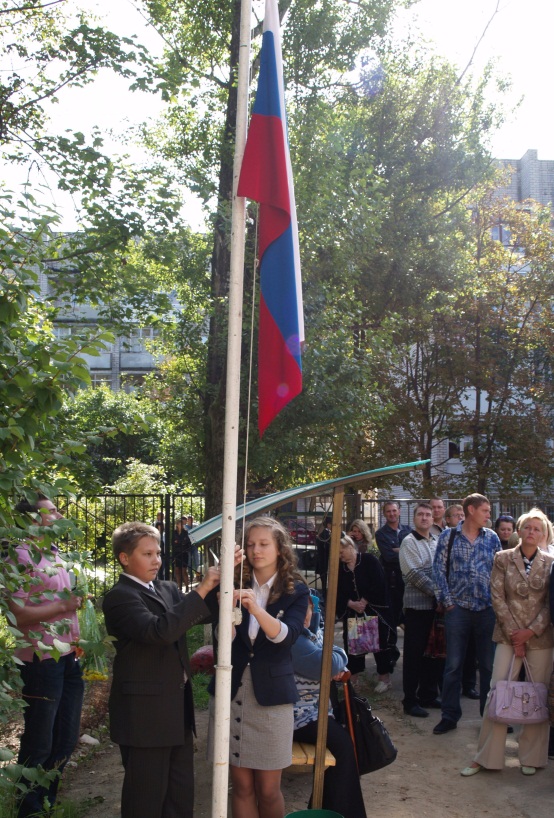 На торжественной линейке, посвященной Дню Знаний, традиционно присутствуют ветераны Великой Отечественной войны Маклецова А. И. и малолетние узники Козловский В.В. и Васильева Г. И.
Уроки мужества
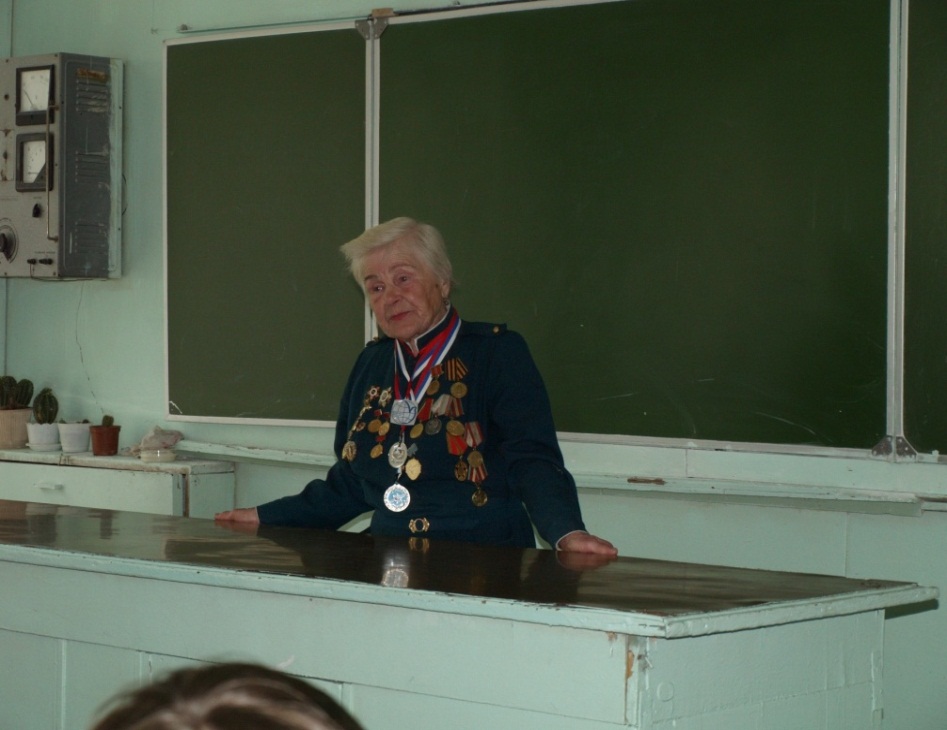 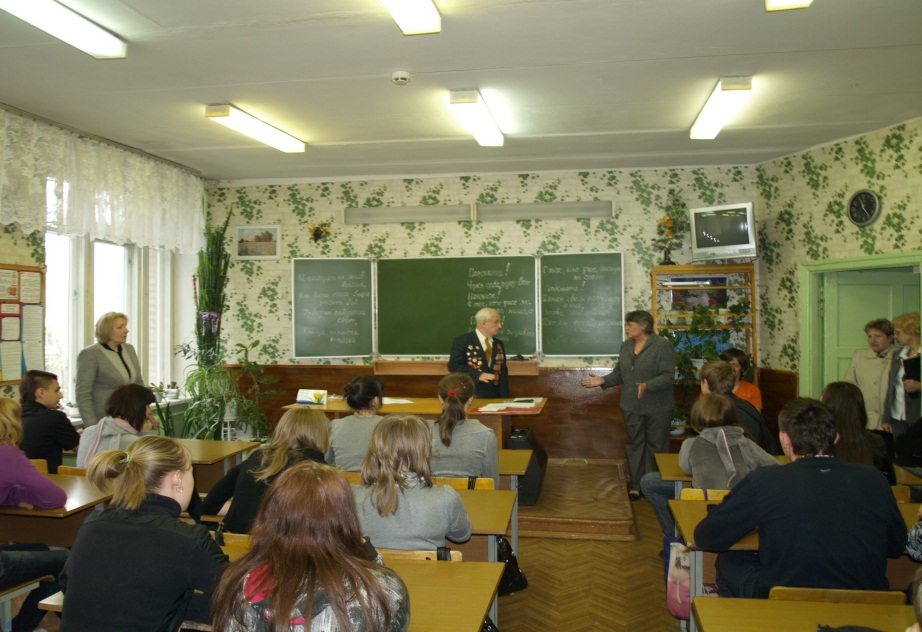 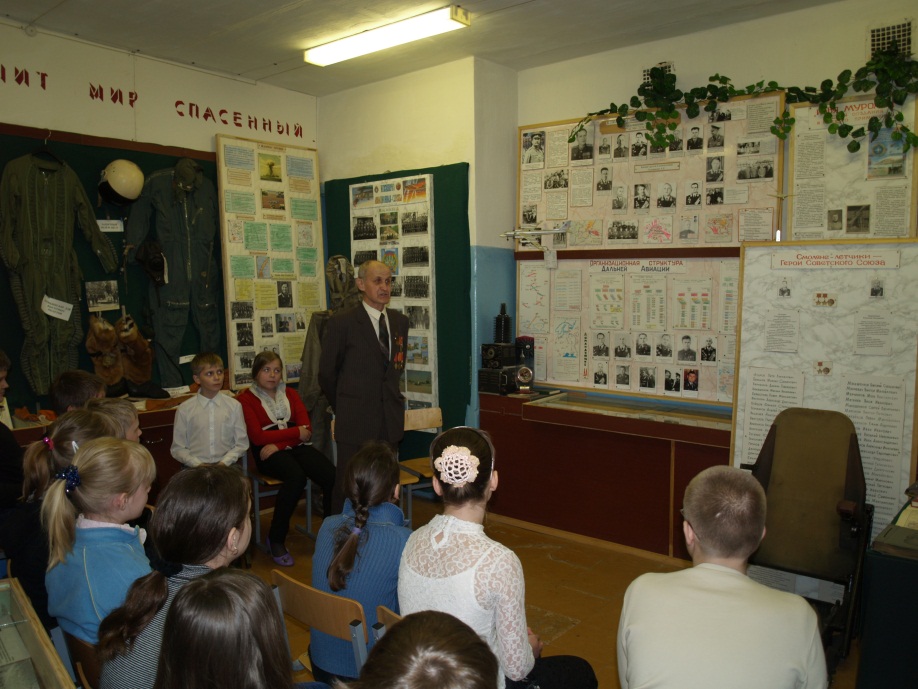 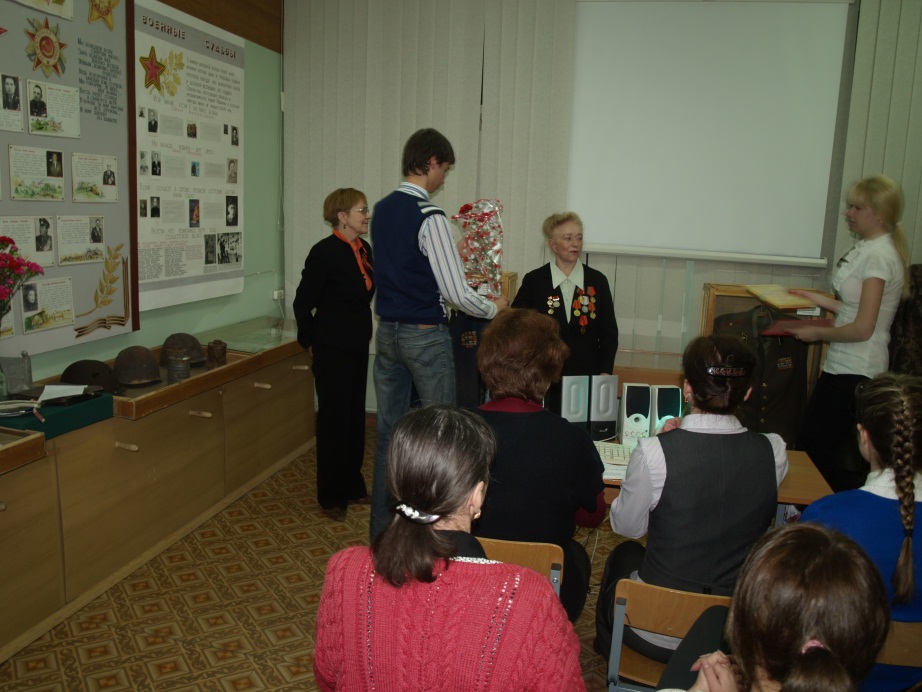 Памятные даты (День освобождения Смоленщины, День Победы)
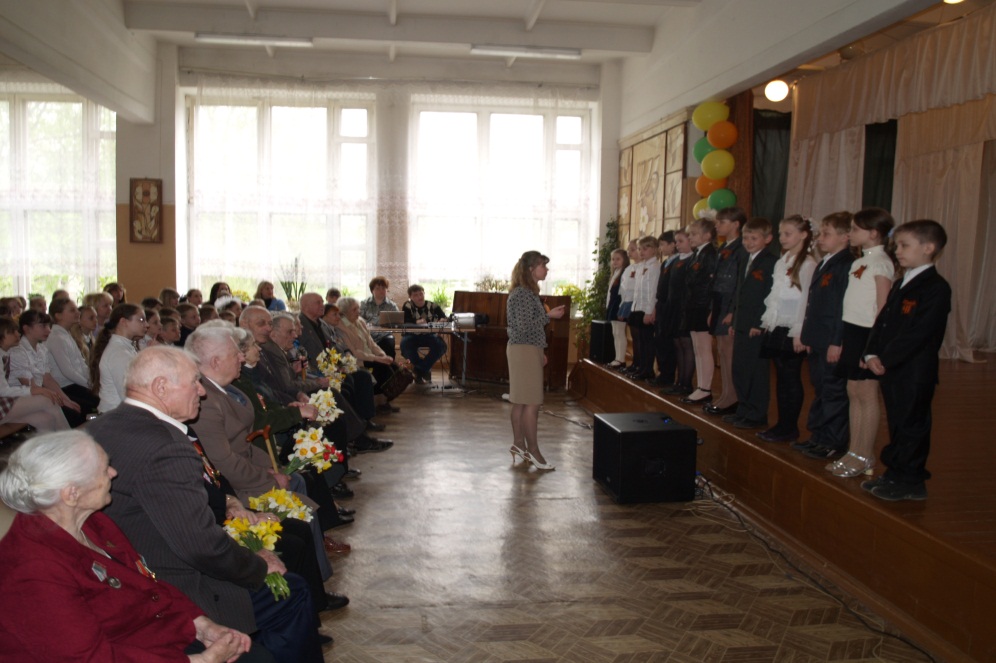 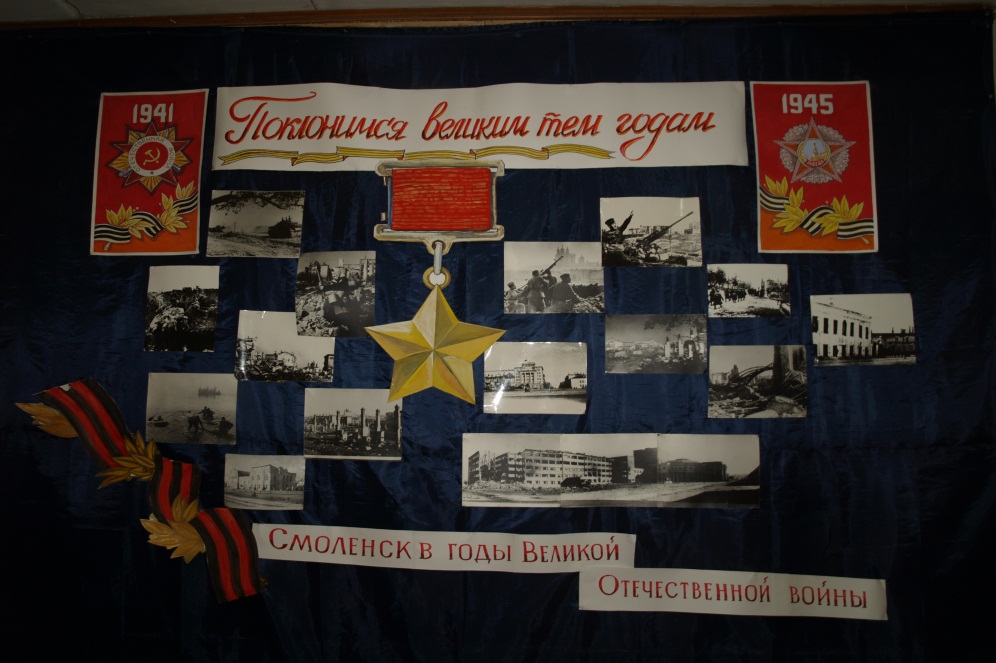 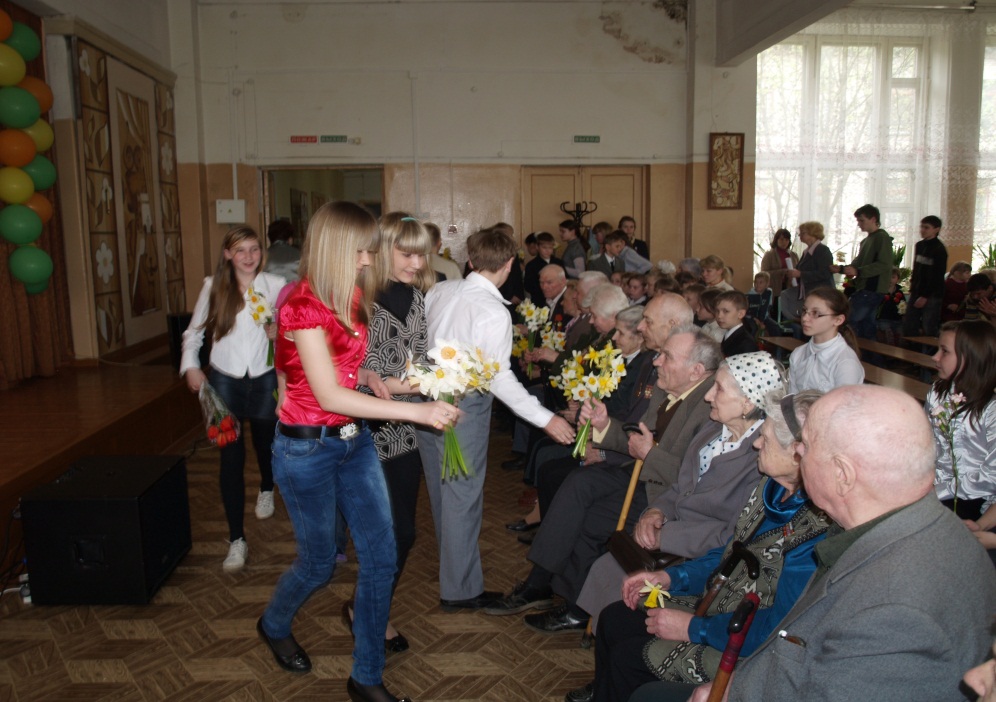 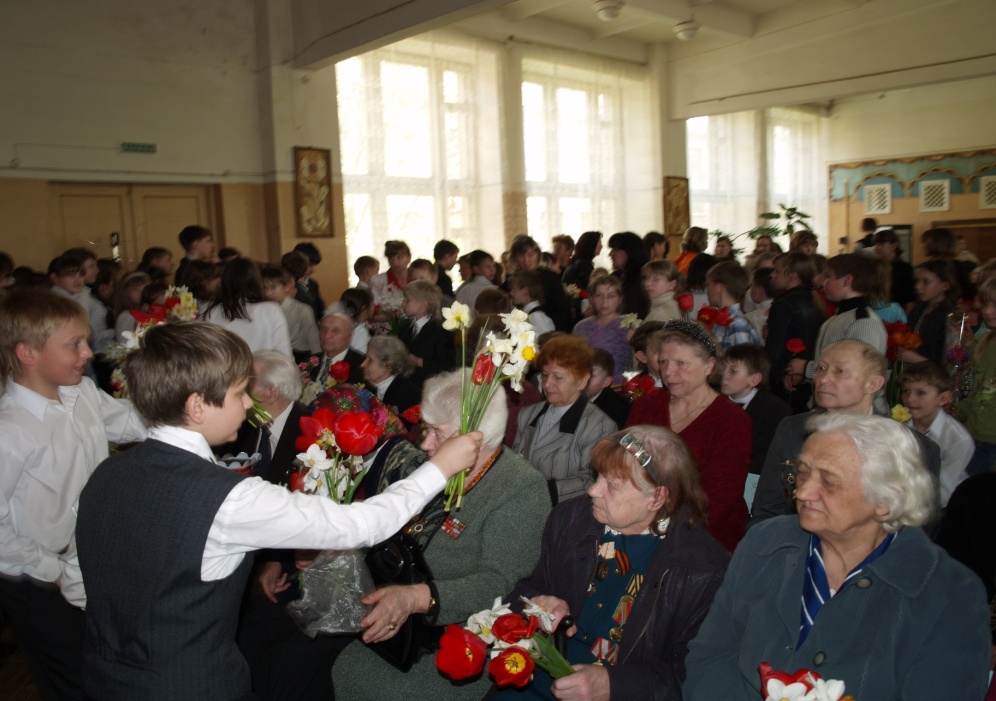 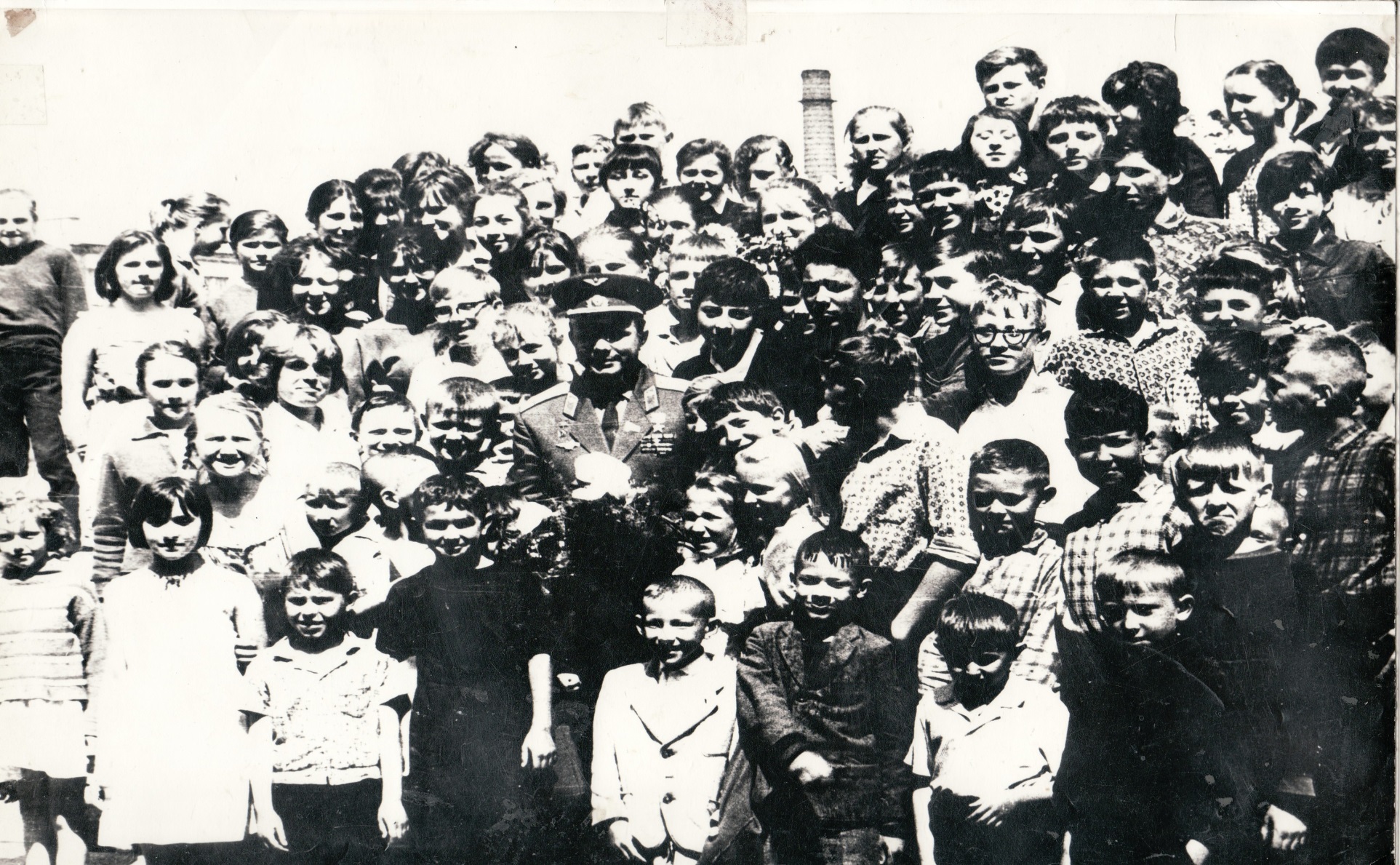 Ученики средней школы № 16 с Юрием Гагариным. 1966 год. 
На фото в центре  Ю.А.Гагарин и Наталья Коновалова (ученица, в настоящее время учитель нашей школы).
Встречи с летчиком-космонавтом, Героем СССР -  Викторенко Александром Степановичем
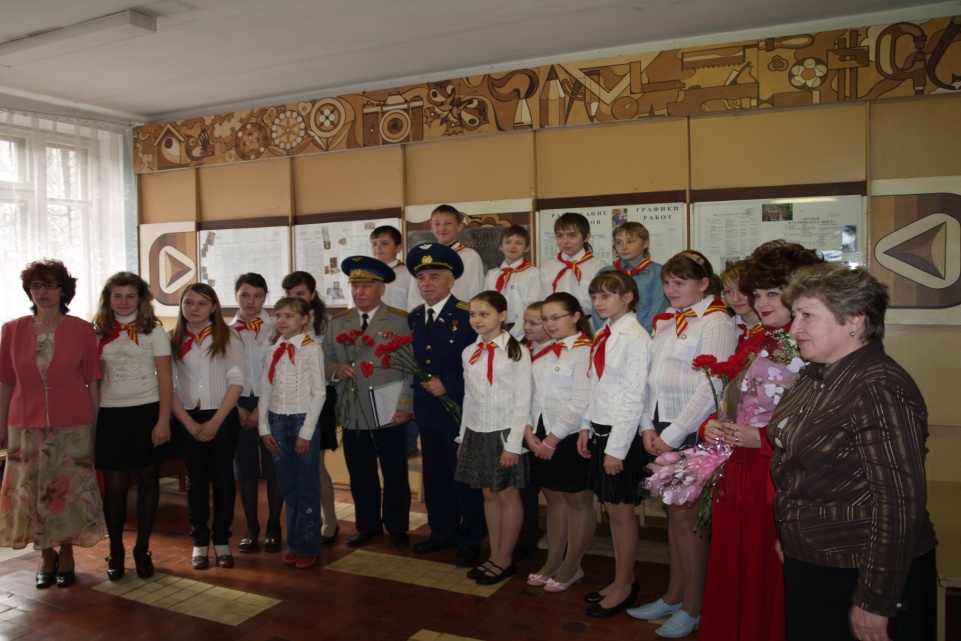 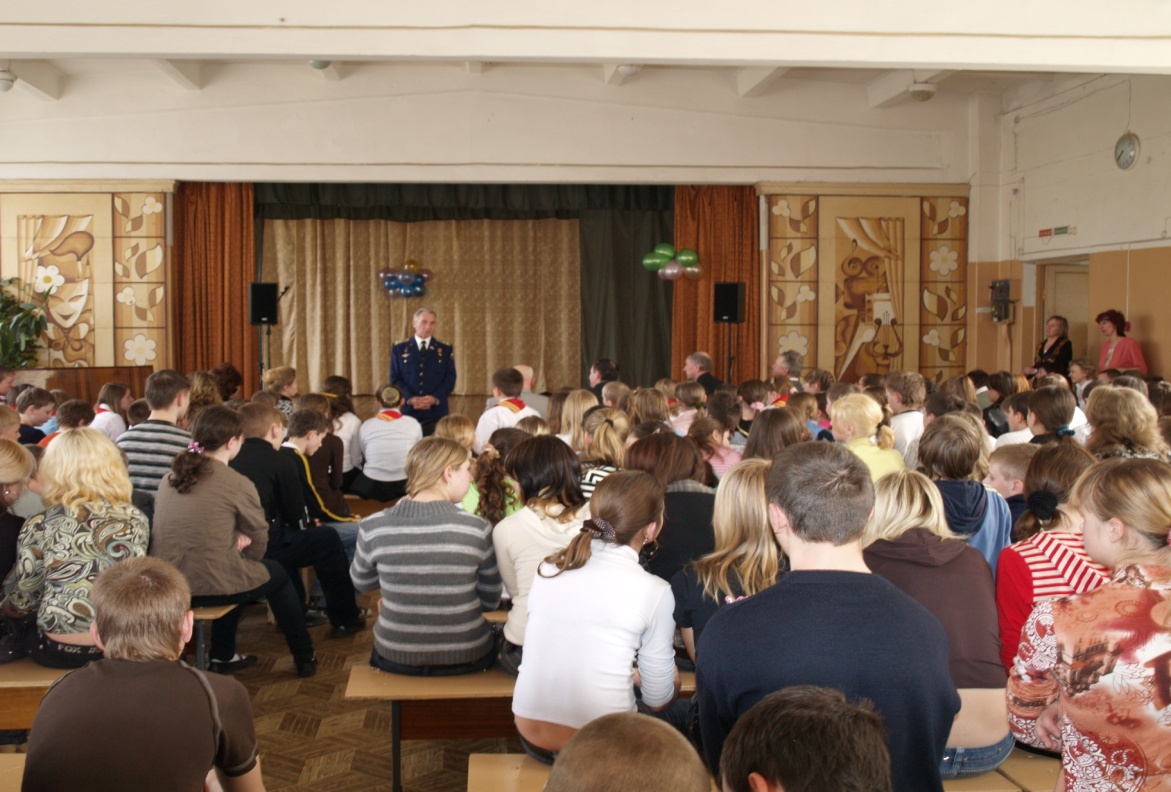 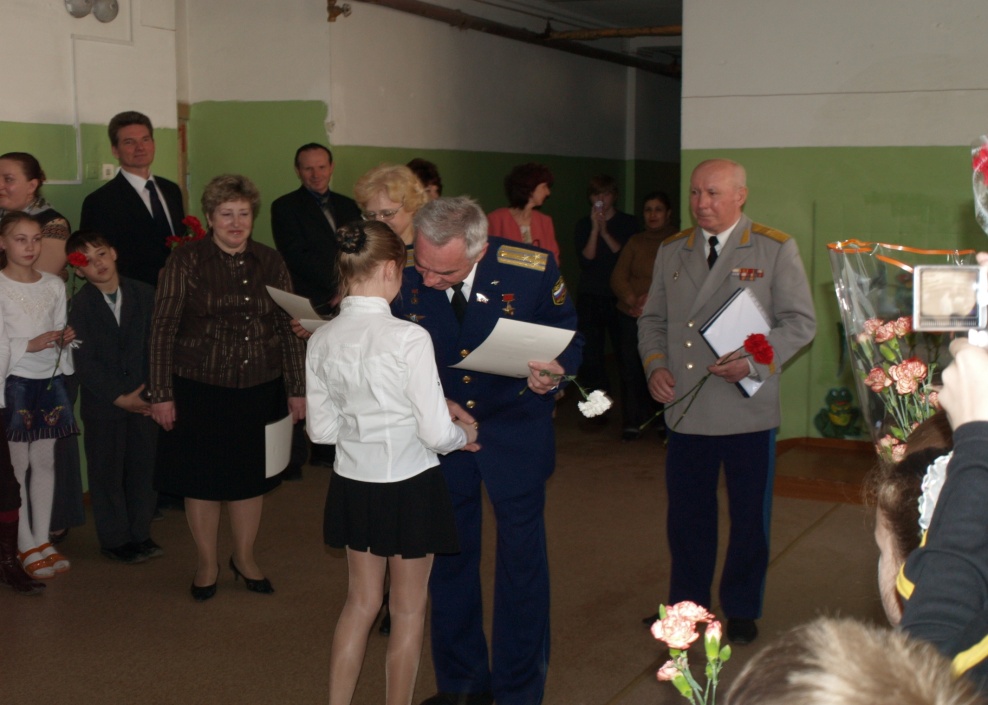 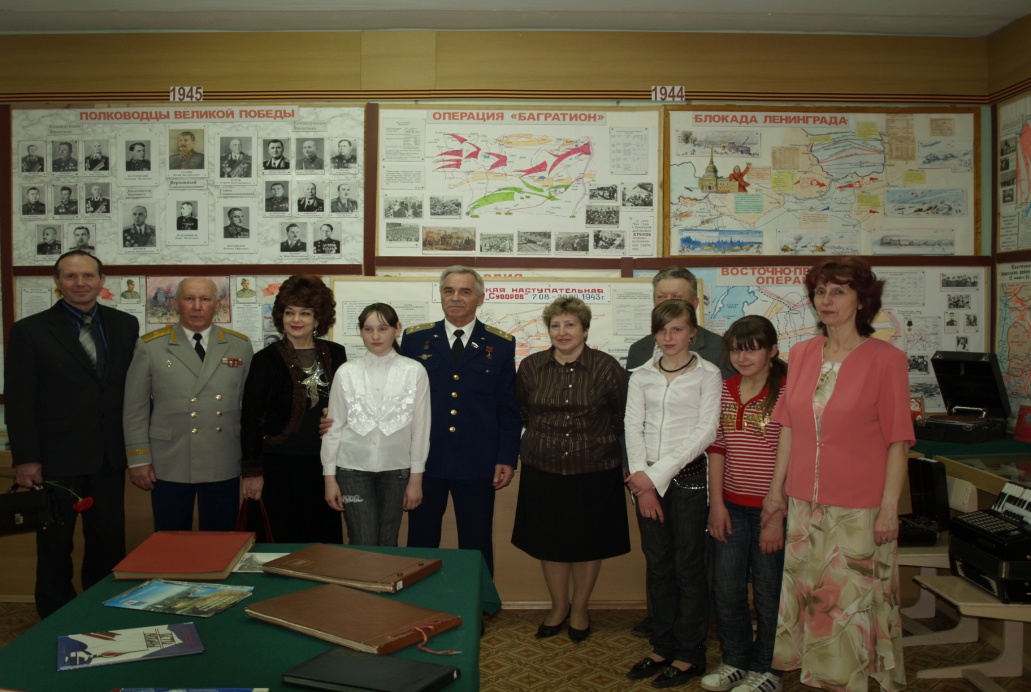 Дружба с летчиками 46-ой Воздушной армии Дальней Авиации
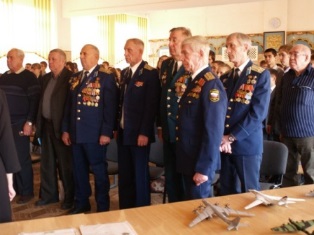 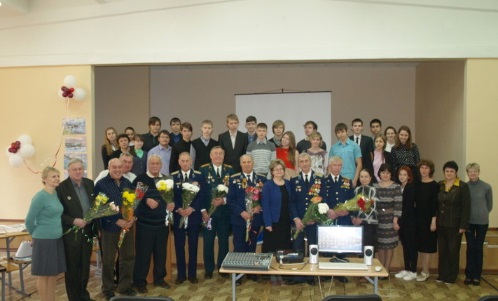 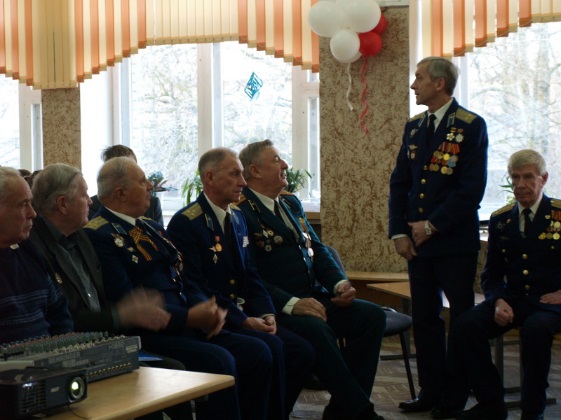 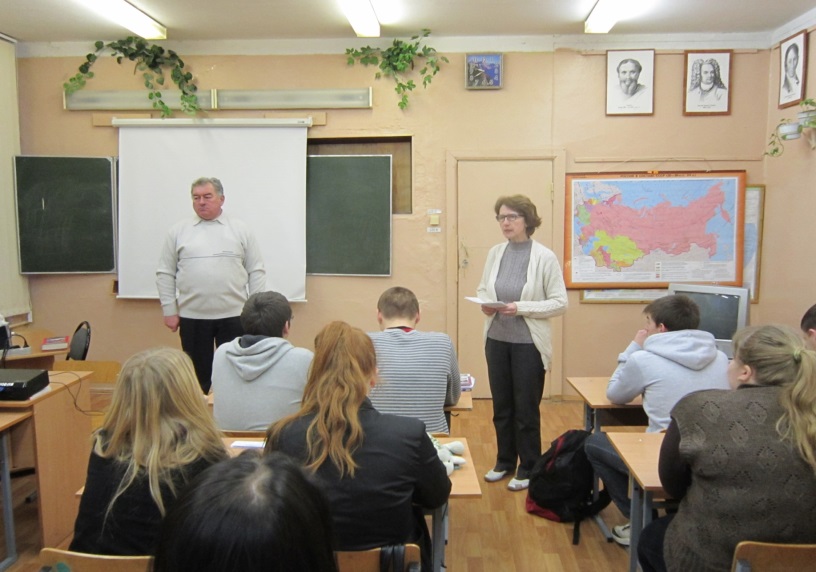 Встречи с интересными людьми
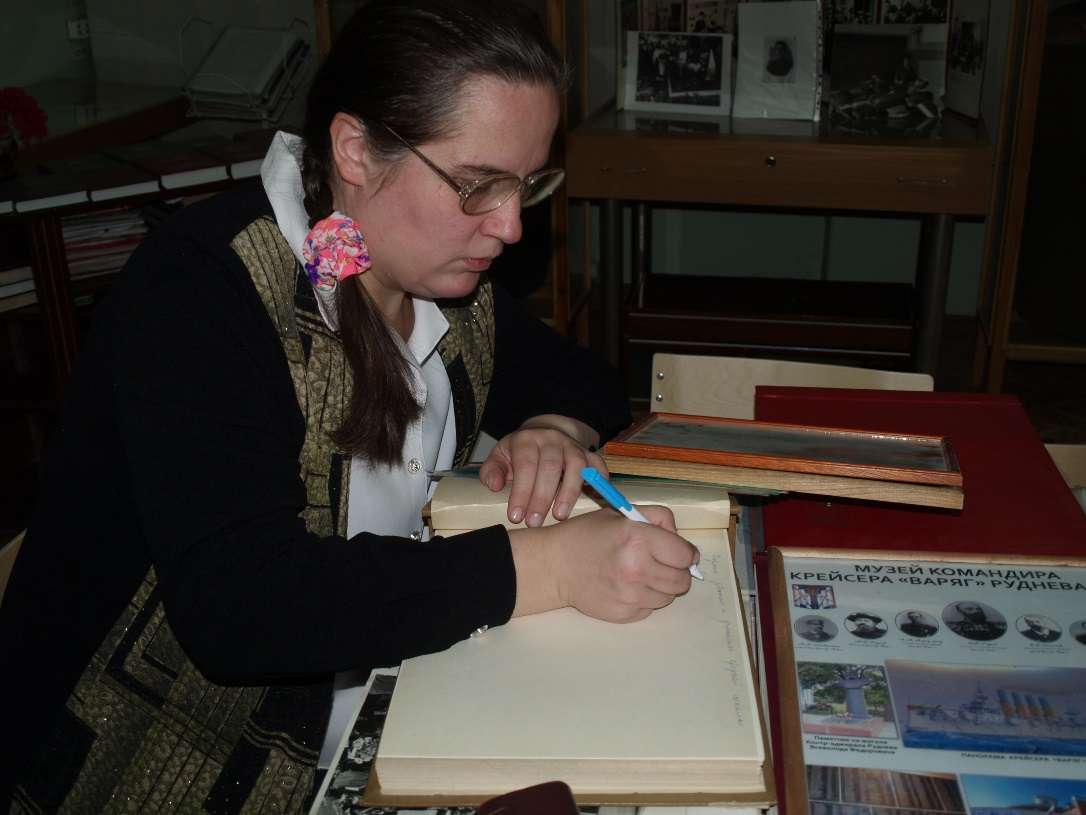 Голованова Александра Евгеньевна – внучка маршала Дальней Авиации – Голованова Александра  Евгеньевича.
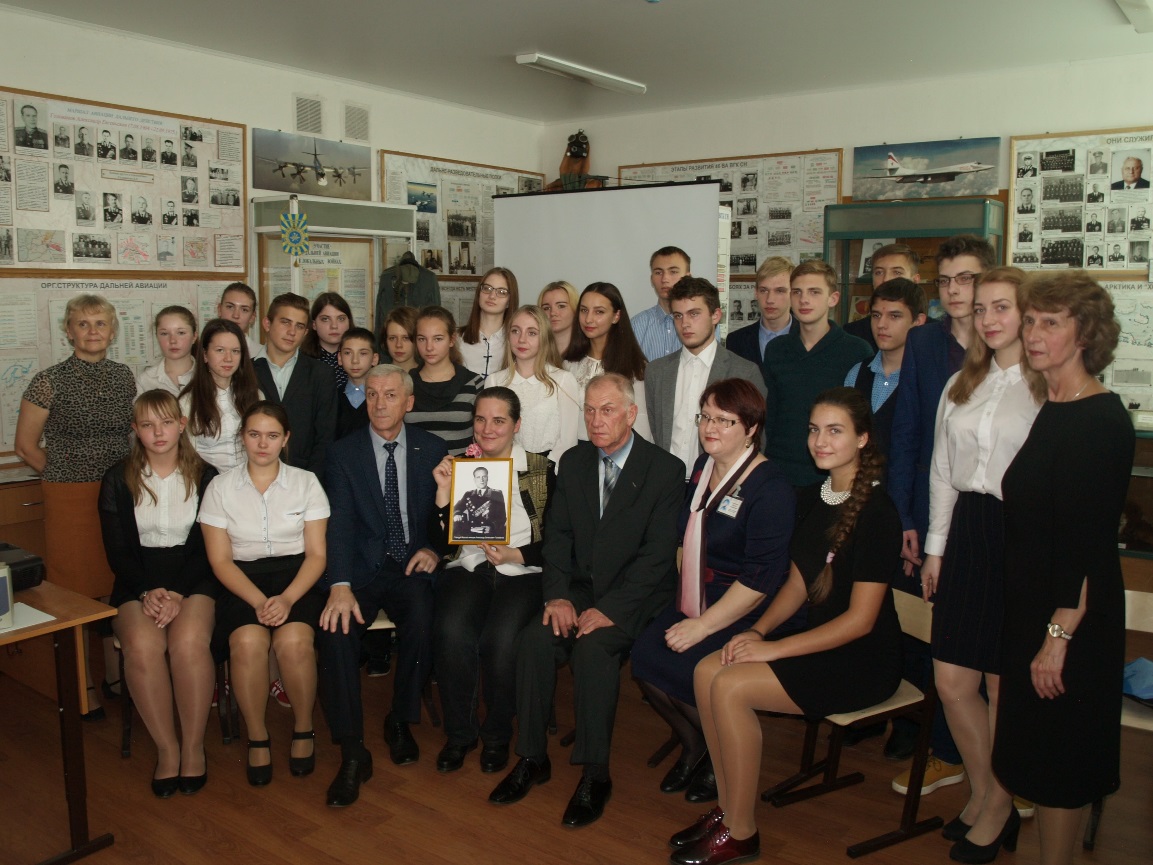 Встреча с учениками, учителями и летчиками 46-Воздушной армии Дальней Авиации в историко – краеведческом школьном музее.
Встреча с делегацией школы №12 г. Орши
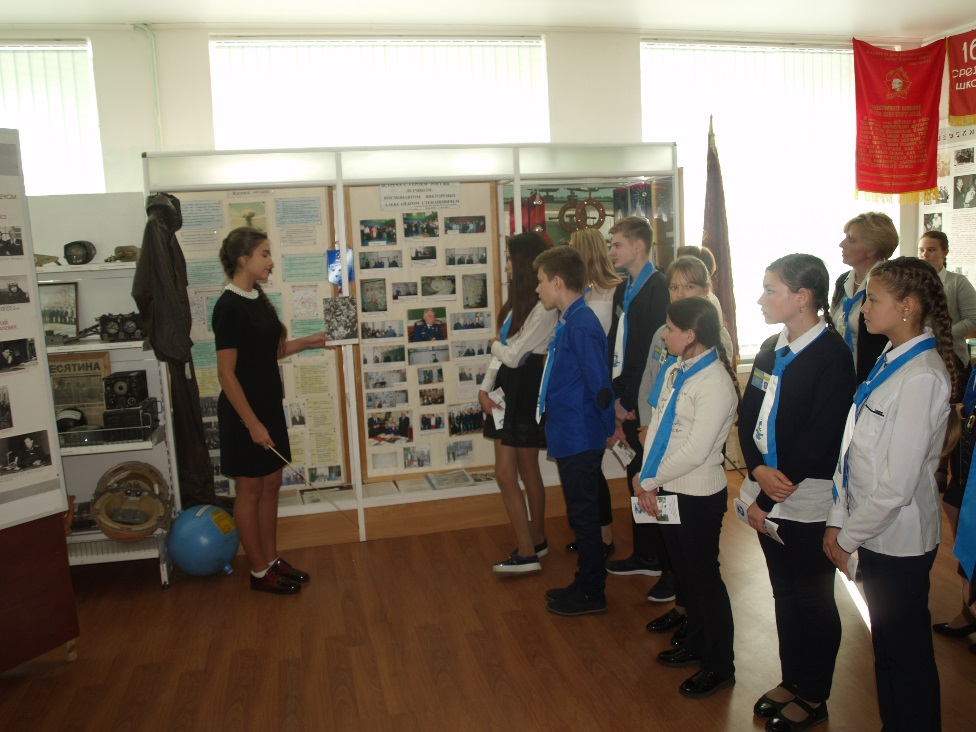 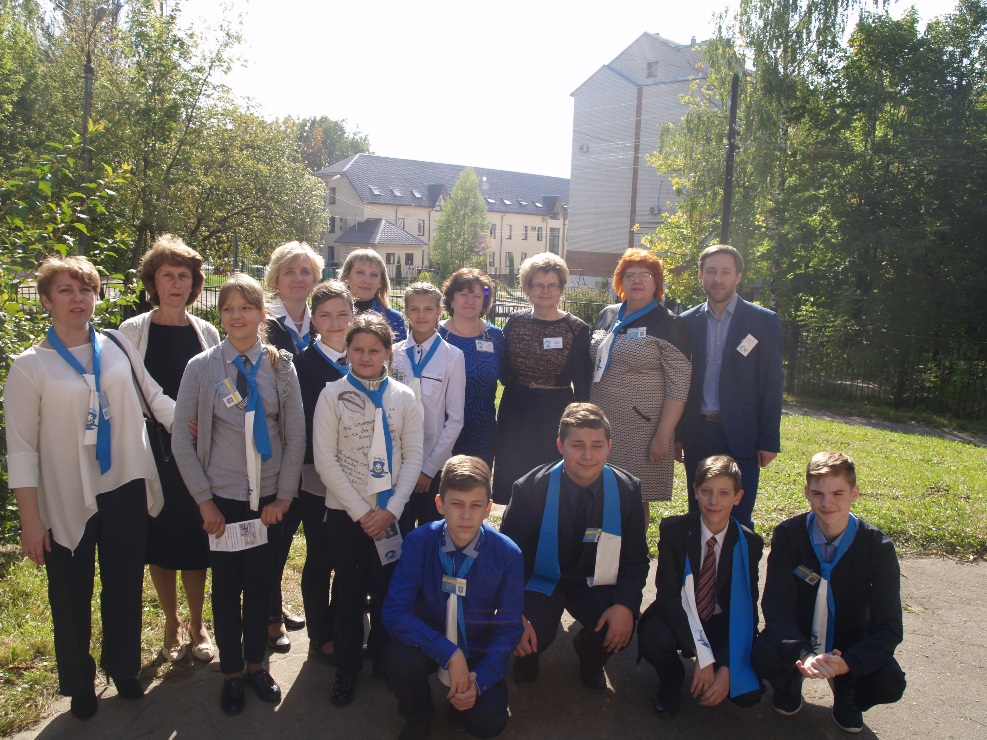 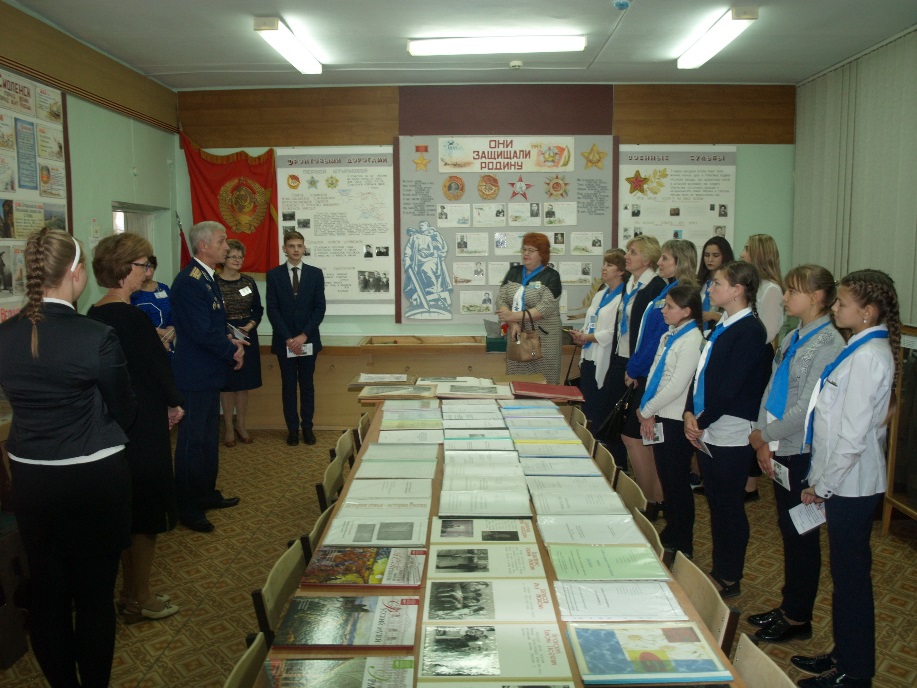 Научно-исследовательская и проектная работа учащихся
Рефераты и сочинения учащихся, написанные с использованием фондов школьного музея
Участие в конкурсах. 2017-2018 гг.
Межрегиональная научно-практическая конференция «Смоляне на службе Отечеству» (Лавровская К. 10 кл. )
Городская историко-краеведческая конференция(Лавровская К. 10 кл.)
Областная историко-краеведческая конференция (Лавровская К. 10 кл.)
Городская историко-краеведческая олимпиада (Манушкова М. 9 А кл.)
Городская краеведческая викторина «Рождение гвардии» (Манушкова М., Шинкарев А. 9А кл.)
Городской военно – патриотический квест «Сталинградская битва» (Михайлов Д., Нестеров И., Трофимов М., Ручьева А., Зеньков К., Чердакова Е., Четвергова П .)
Цели создания цифровых ресурсов  школьного музея
создание информационного аналога фондов музея для более широкого использования их в УВП школы, 
приведение архивной базы в соответствие с современными технологиями сохранения фондов музея, 
  привлечение учащихся к исследовательской работе, формирование у них навыков систематизации и описания музейных экспонатов, 
 воспитание бережного отношения к историческому наследию своего народа, 
 развитие духовно-нравственных качеств личности учащихся ,
ознакомление общественности с  имеющимися экспонатами музея через сеть Интернет.
Экспонаты школьного музея
С 1970 г. началась дружба учеников нашей школы с подводной лодкой Северного флота
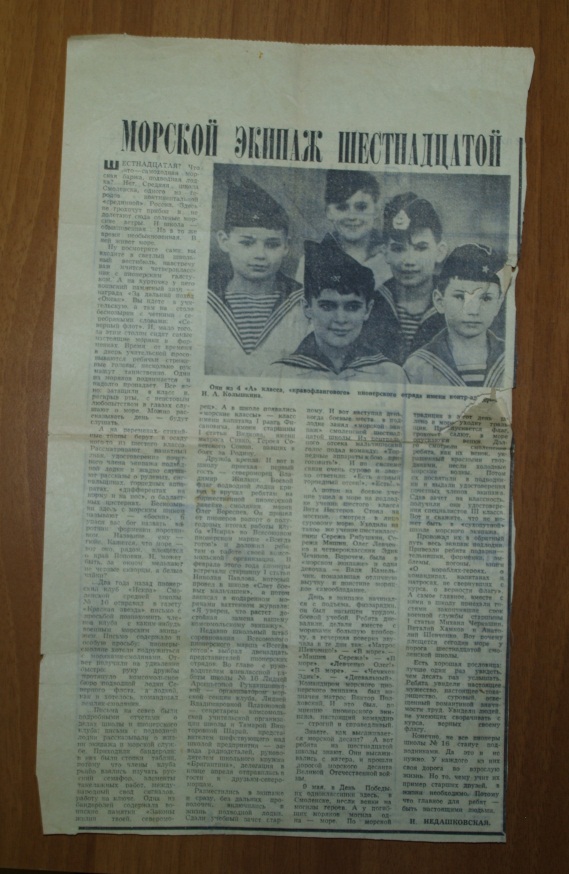 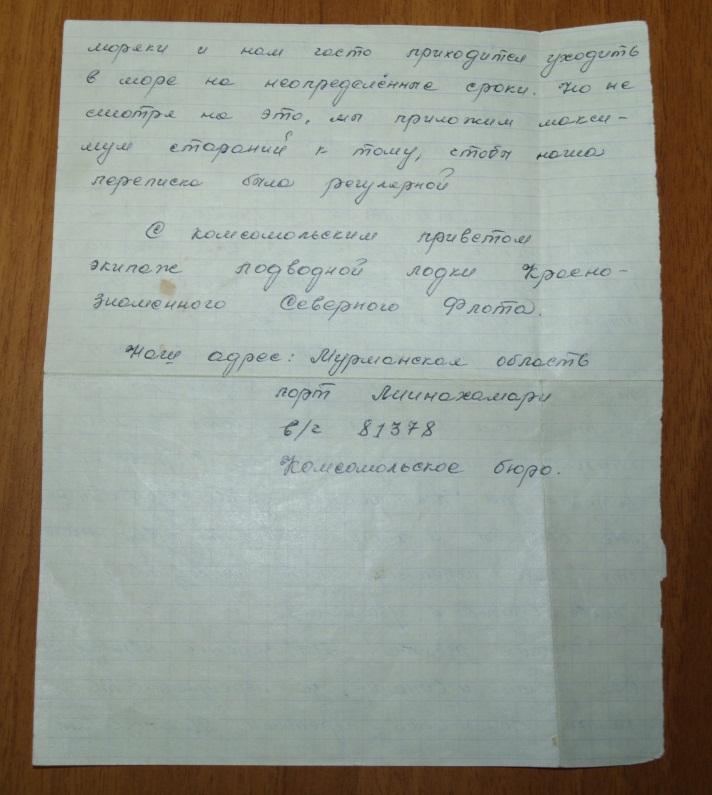 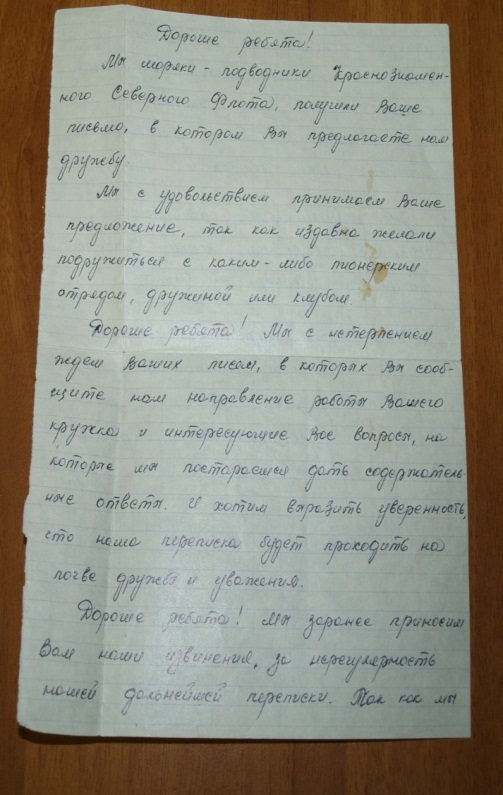 Письмо экипажа подводной лодки в/ч 81378 Краснознаменного Северного Флота.1971 г.
Статья о дружбе учеников нашей школы с моряками. Газета «Рабочий путь». 1972 г.
Материалы школьного музея
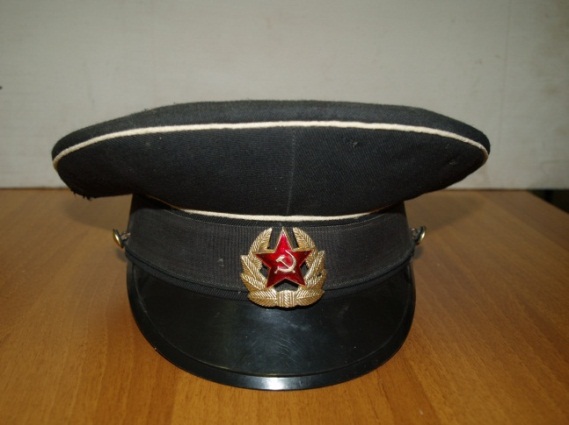 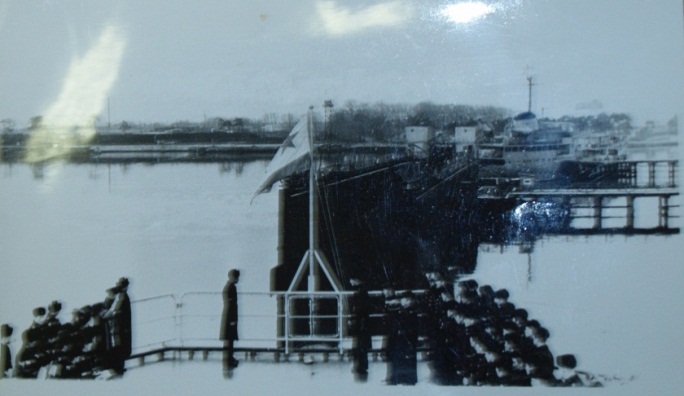 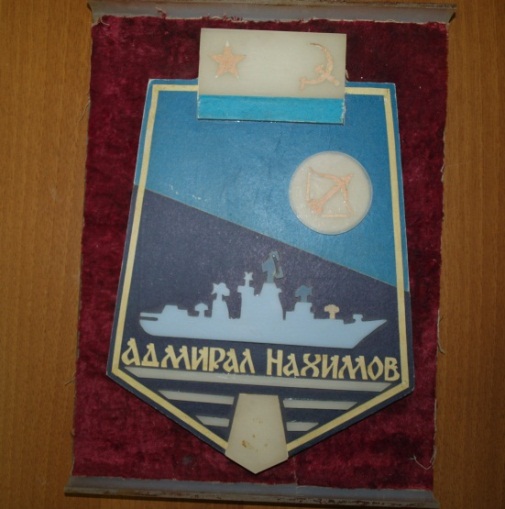 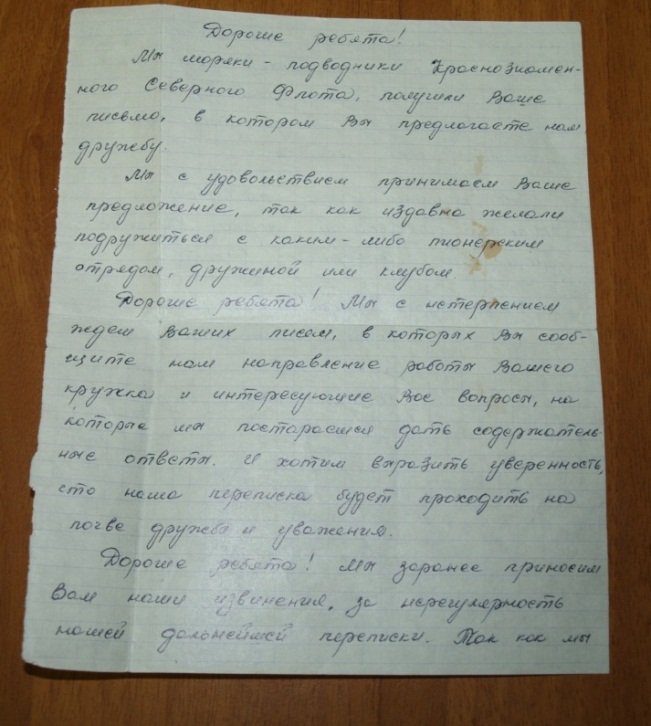 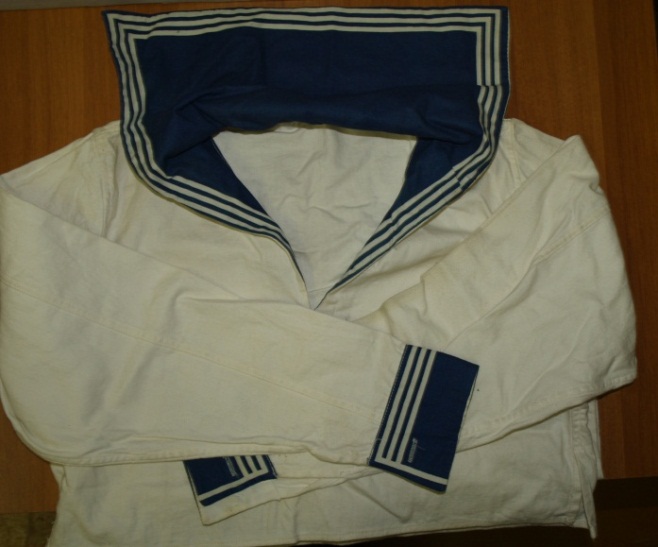 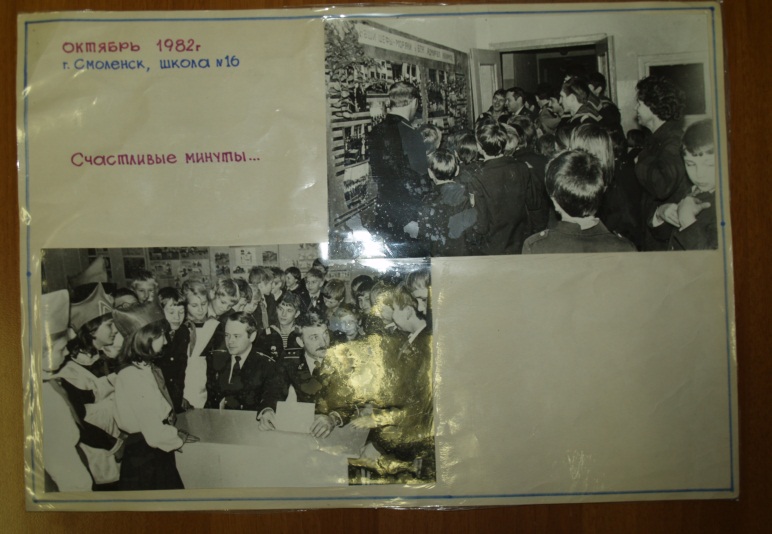 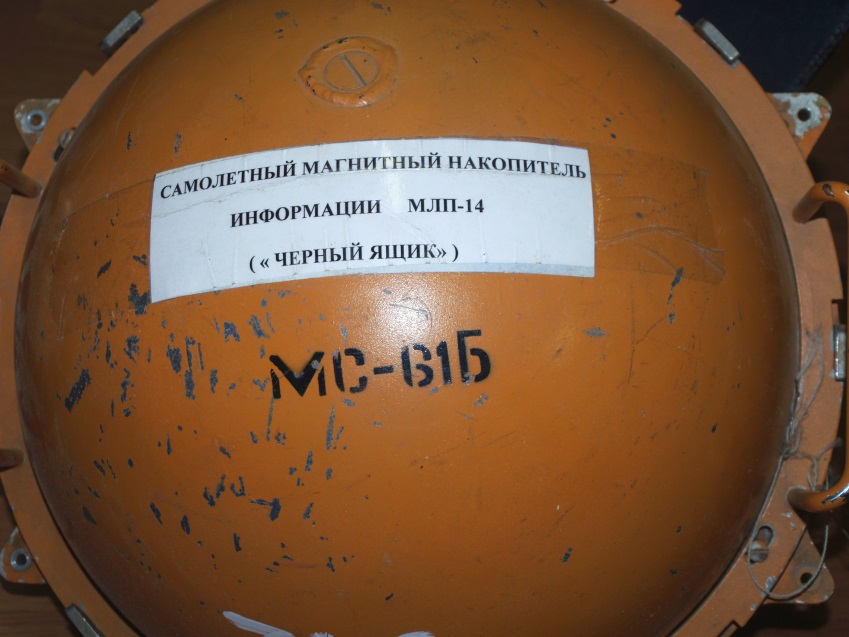 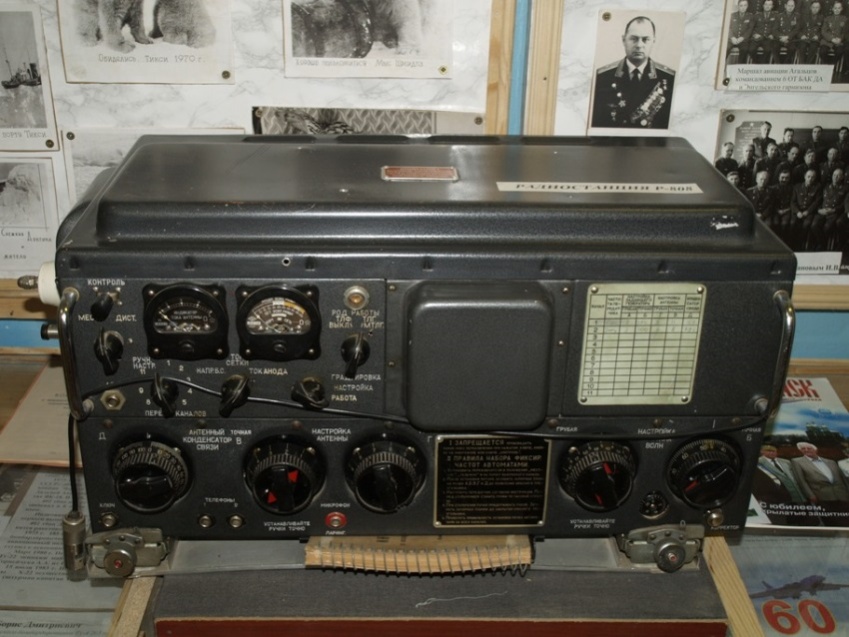 «Черный ящик»                                          Радиостанция    Р808
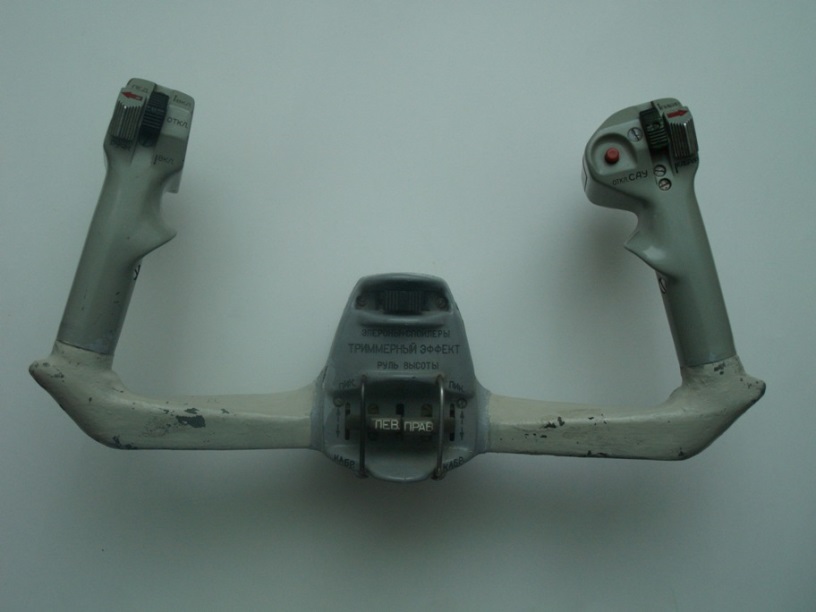 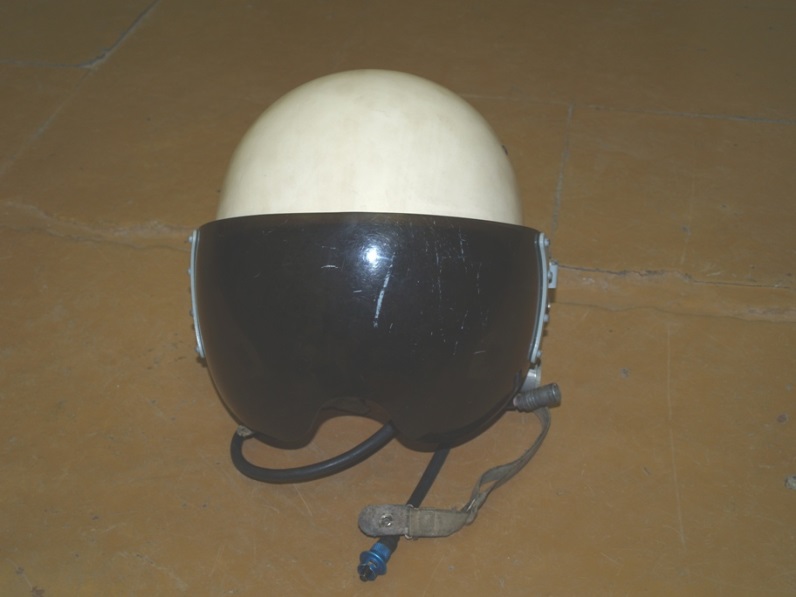 Гермошлем летчика                                        Штурвал самолета
Экспонаты, переданные в дар школьному музею  от ветеранов
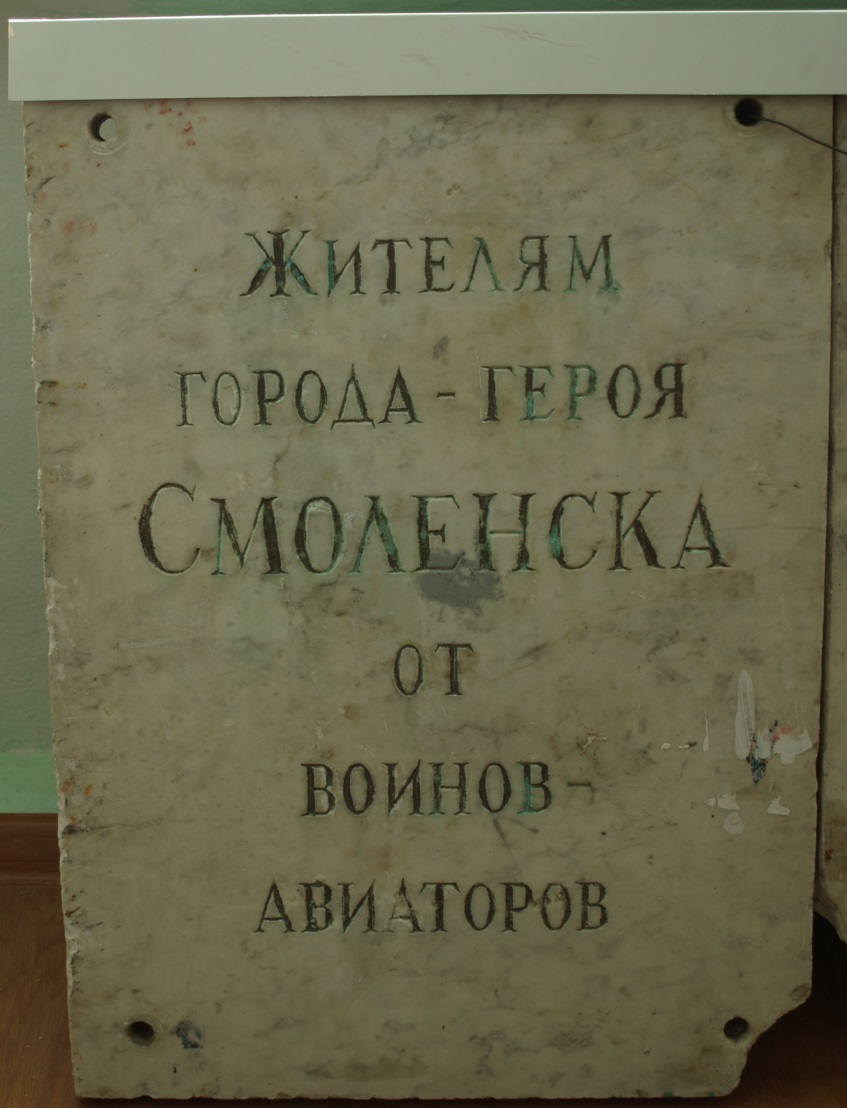 летчиков Дальней Авиации            моряков-подводников
Жизнь, отданная небу.
Зверев Александр
Константинович. Полковник,
летчик Дальней авиации, участник
Великой Отечественной войны.
Путь- дорожка фронтовая!
Крюков Павел Анисимович. 1942 год. Служил в авточасти Калининского фронта. Награжден орденом «Отечественной войны II степени», медалями: «За отвагу», «За победу над Германией», «Жукова».
Свидетели двух Мировых войн
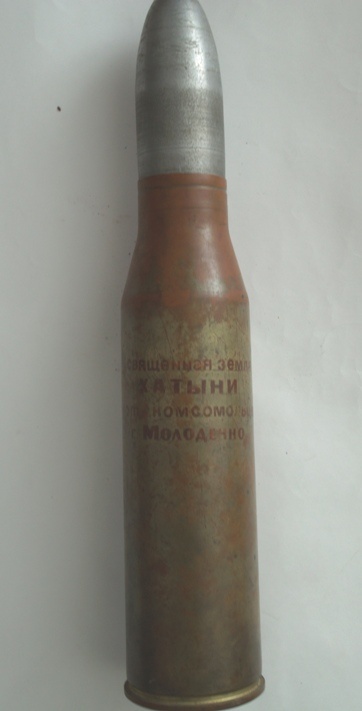 Гильза со священной землей Хатыни
Вторая Мировая война
Фляжка немецкого офицера 
Первая Мировая война
Фронтовые письма
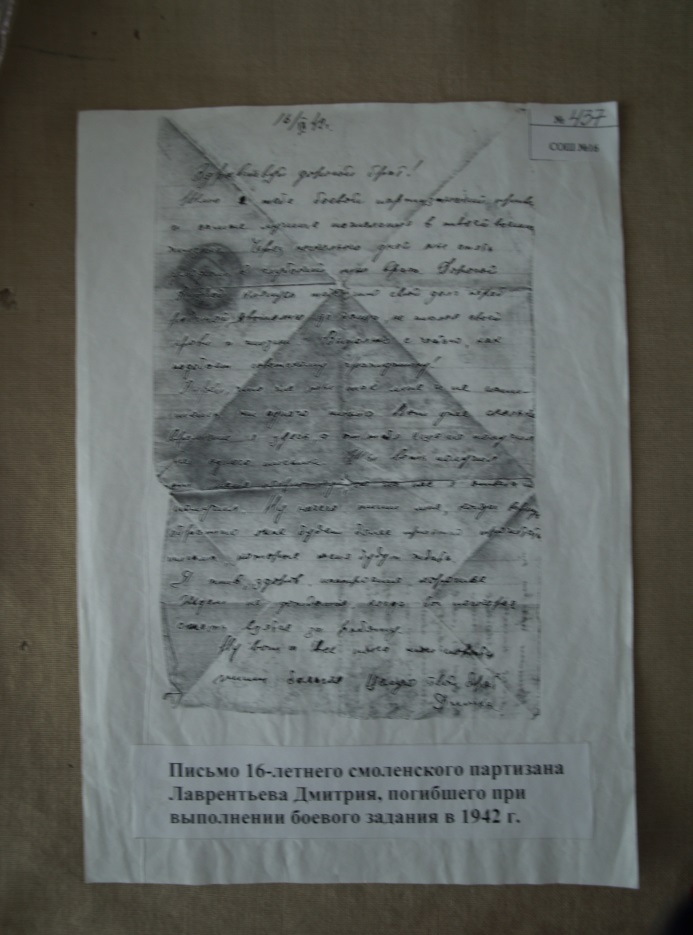 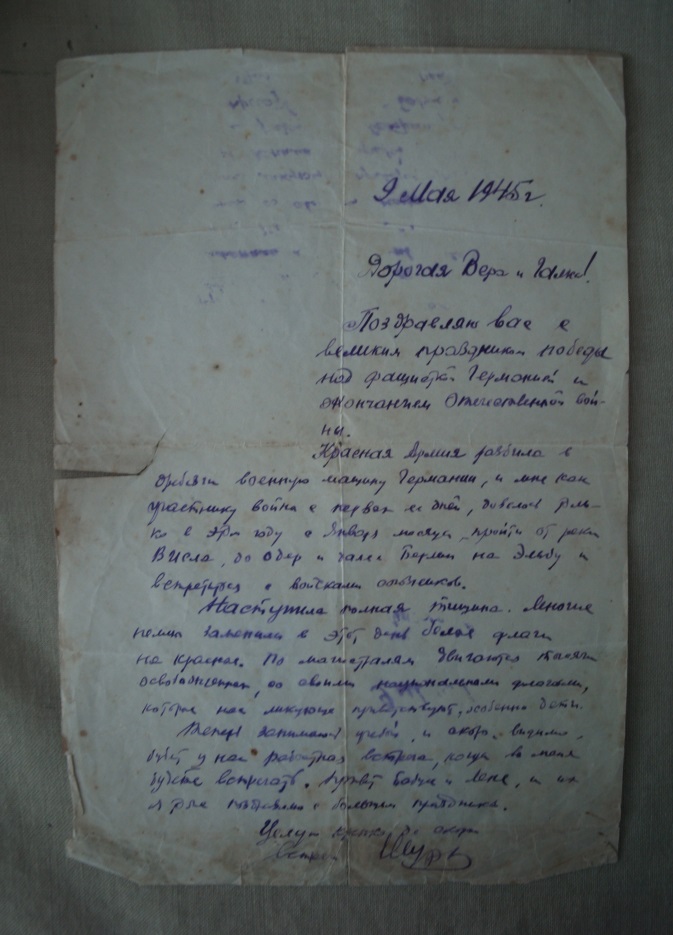 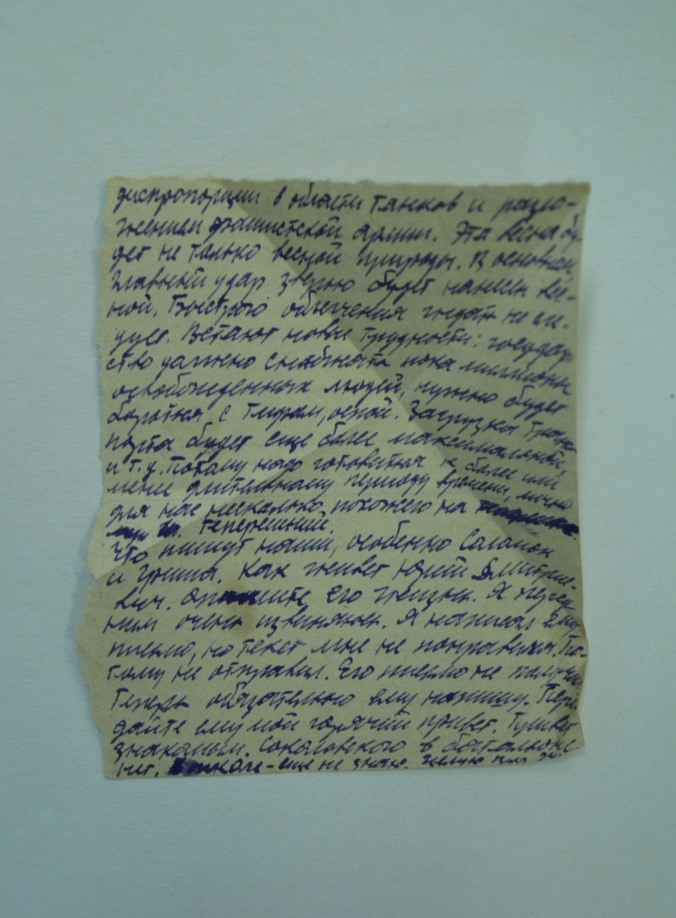 Письмо танкиста 
	Шура Виктора Семеновича., 1942 г., Сталинградский фронт
Письмо 16-ти летнего партизана Лаврентьева Дмитрия 1942г.
Письмо Роговского Александра Яковлевича 9 мая 1945г.
«Непокоренные» (малолетние узники)
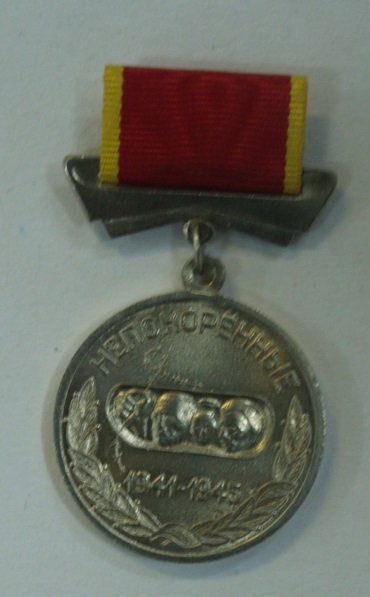 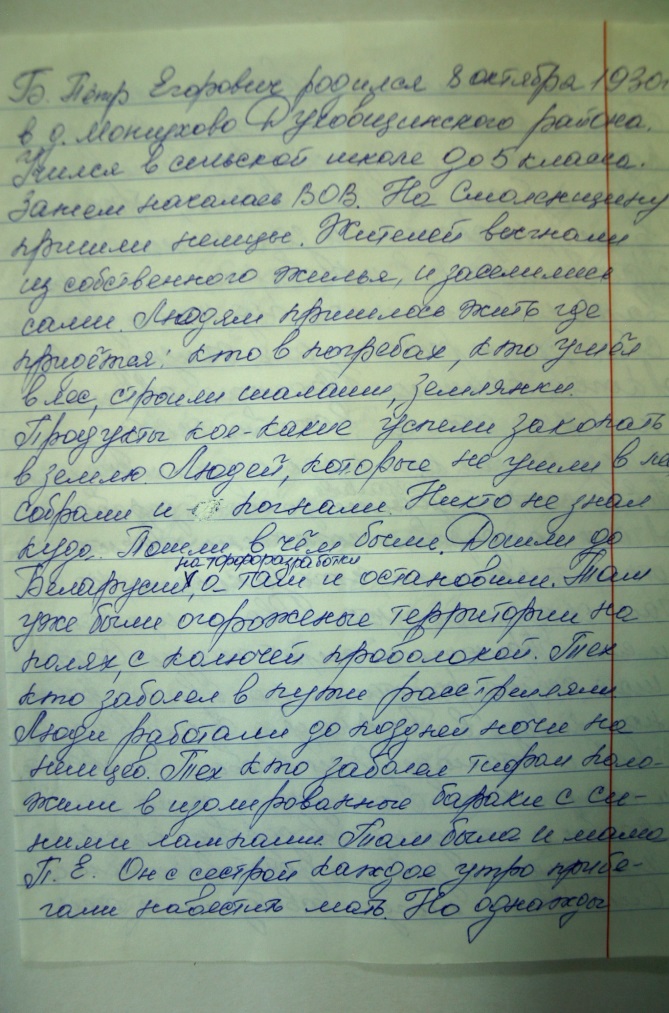 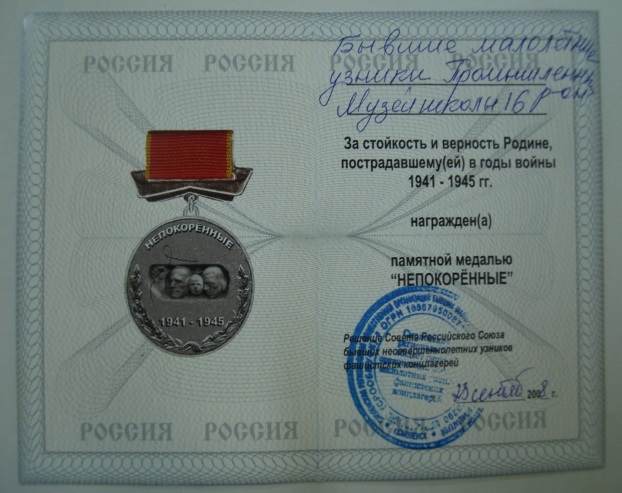 Белоусов Петр Егорович
(работал в школе №16 г.Смоленска)
Проверка на прочность.
Надо знать прошлое своей страны,   жить в настоящем и думать о будущем.